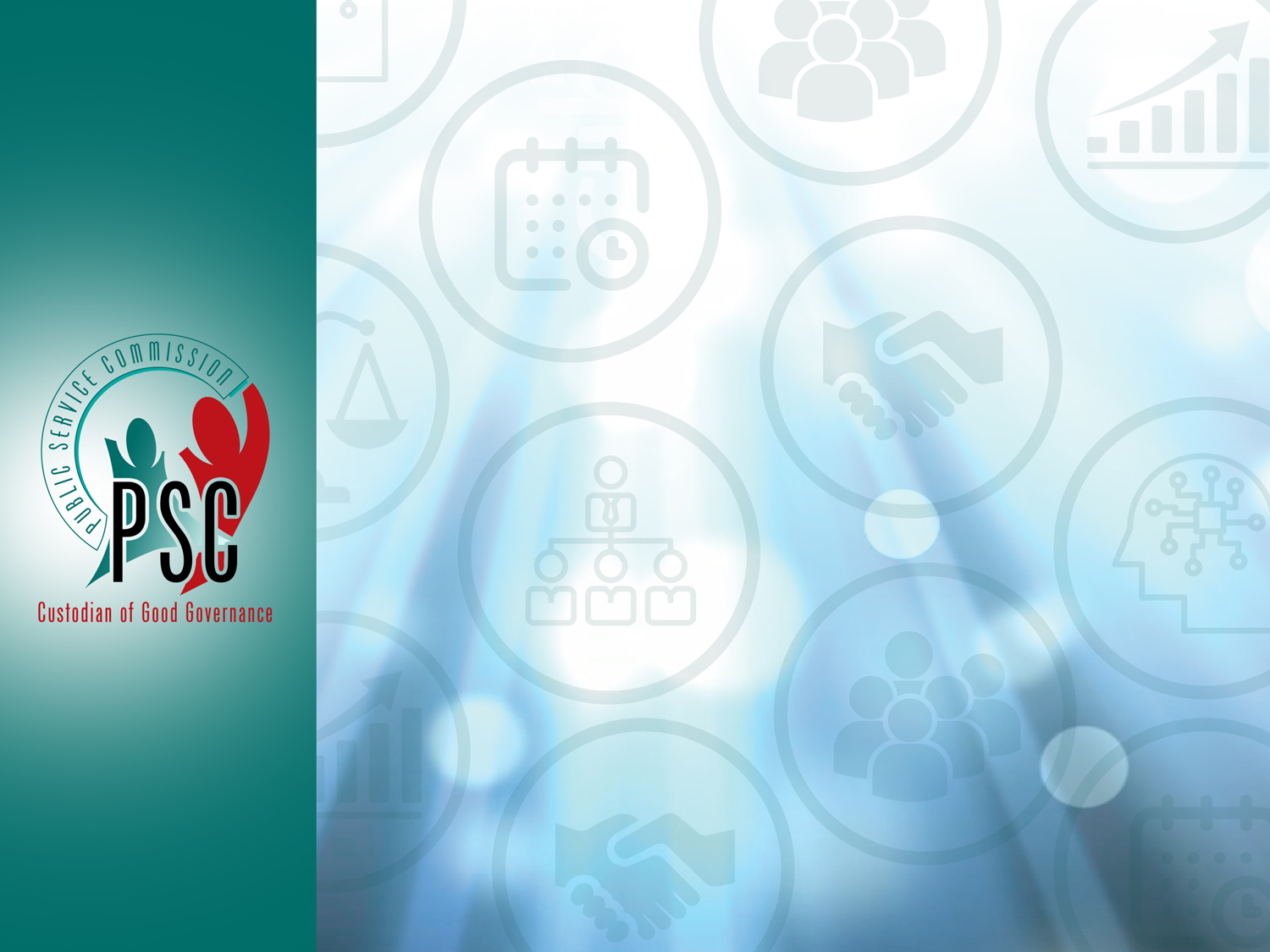 ANNUAL REPORT FOR THE 2021/22 FINANCIAL YEAR
BRIEFING TO THE PORTFOLIO COMMITTEE ON PUBLIC SERVICE AND ADMINISTRATION,PLANNING, MONITORING & EVALUATION

12 OCTOBER 2022
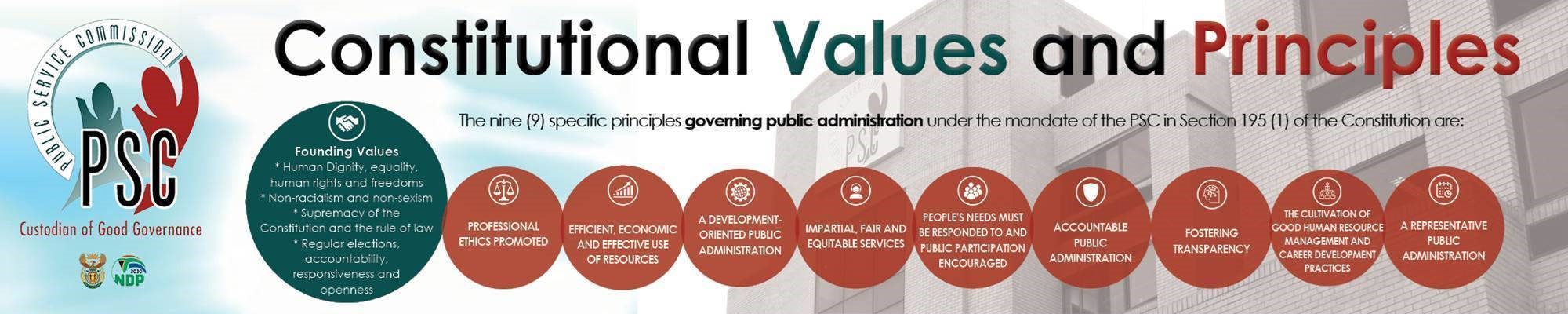 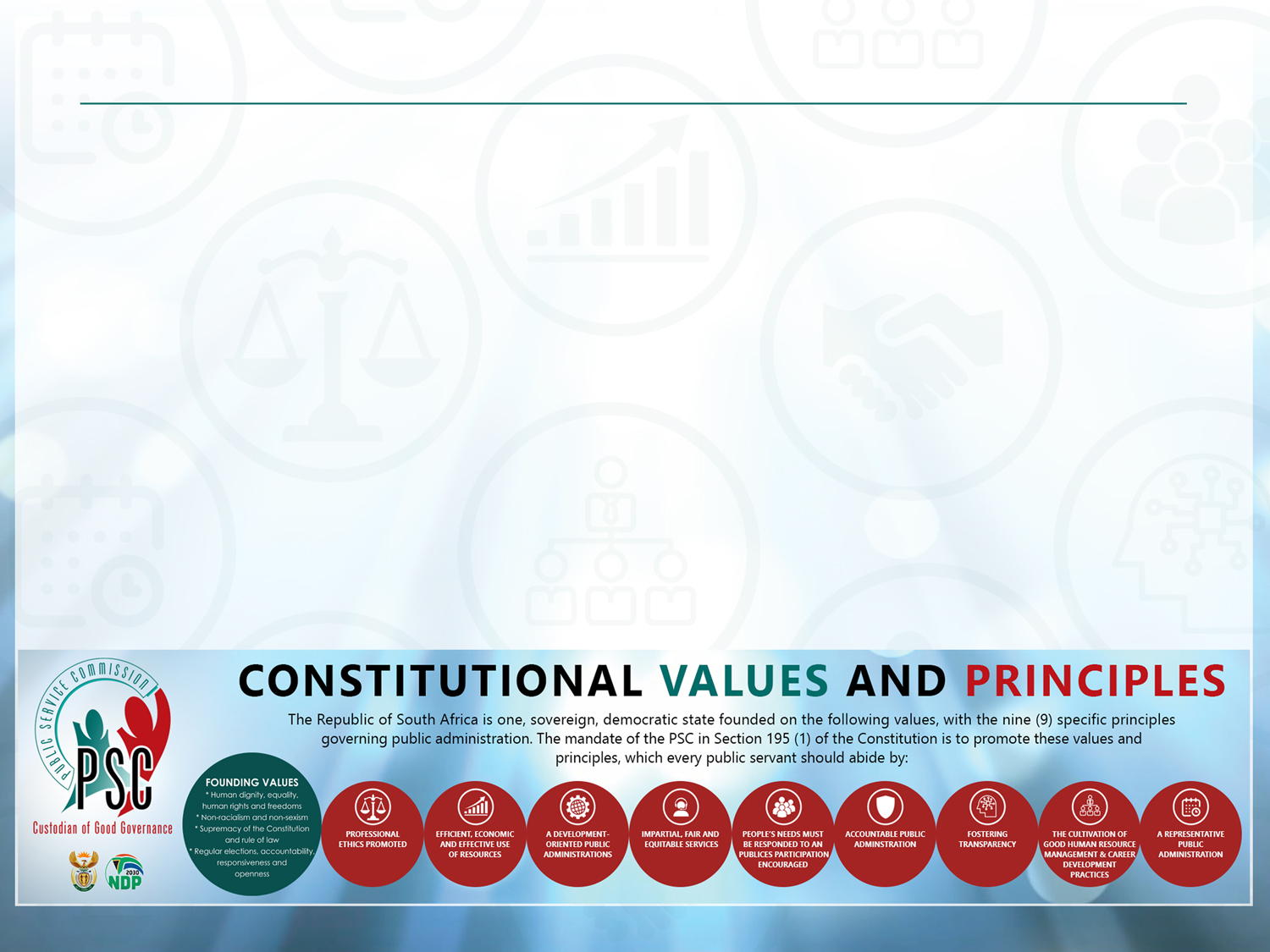 PRESENTATION OVERVIEW
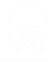 2
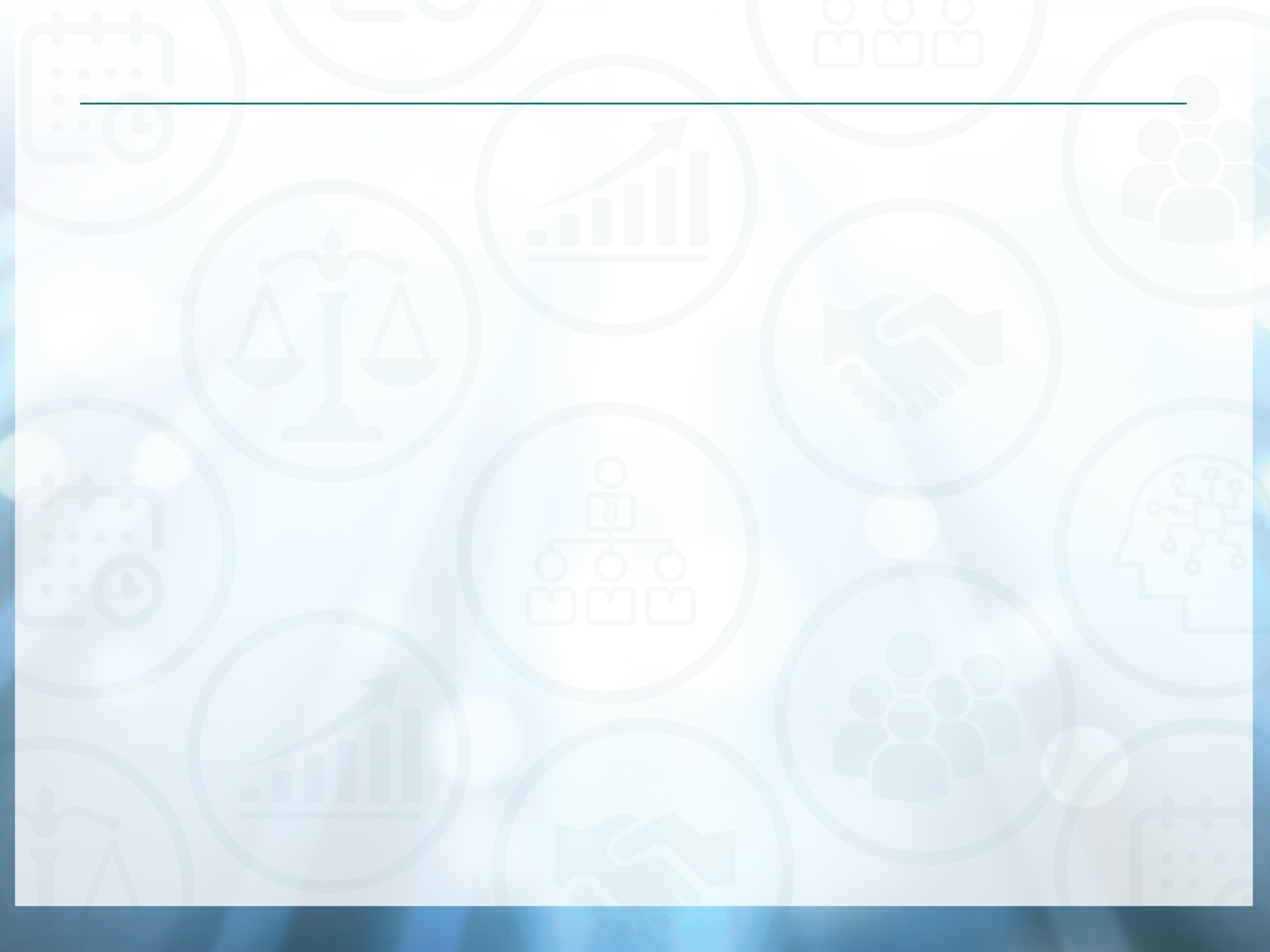 PSC AT A GLANCE
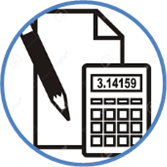 Footprint
1 National
9 Provincial Offices
Total Budget
R286 mil
Audit Outcome
Clean Audit Opinion: 3 Years in a row
Establishment
14 Commissioners
279
employees
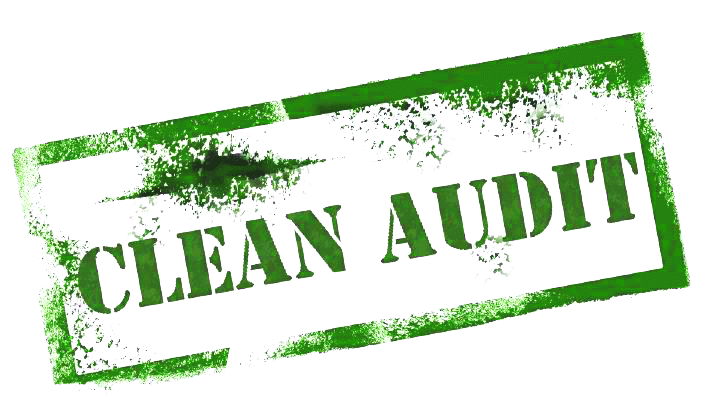 FY2021/22
Achieved 22 out of 23 targets (96%) (audited)
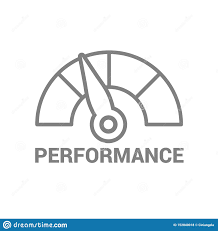 REFLECTIONS ON KEY ACHIEVEMENTS
The implementation of Priority 1 through the NDP 5-year Implementation Plan and the MTSF has enabled the PSC to identify 4 Outcomes that would contribute towards building “A capable, ethical and development state”. 

The expected results from these outcomes are behavioural change in the Public Service at an institutional and individual level that sets the foundation for a capable and ethical state.
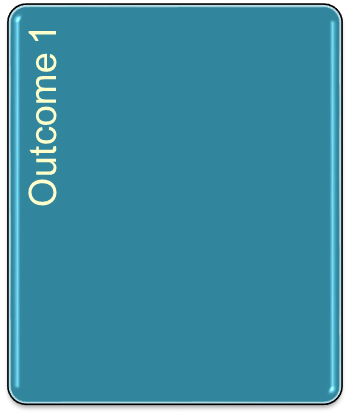 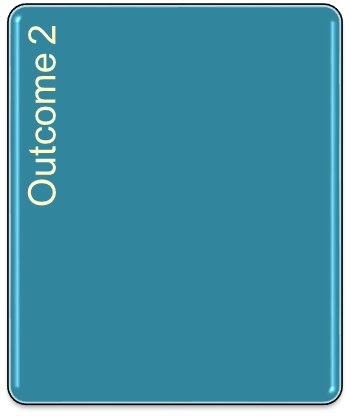 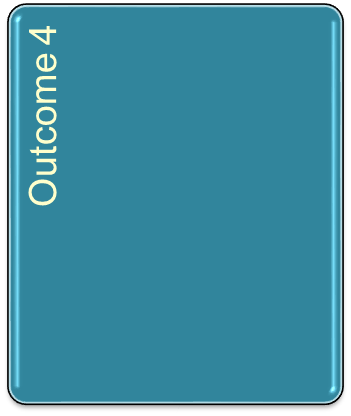 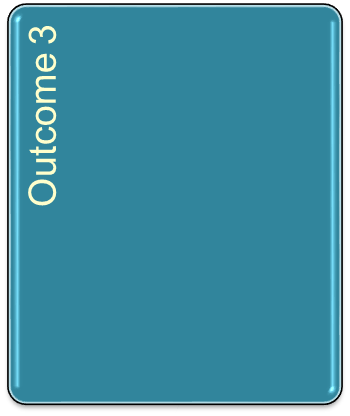 A well coordinated and functioning M&E System (Data Warehouse for the PSC
A strong & well-functioning PSC
Sound leadership practices in the Public Service
An improved service delivery culture
4
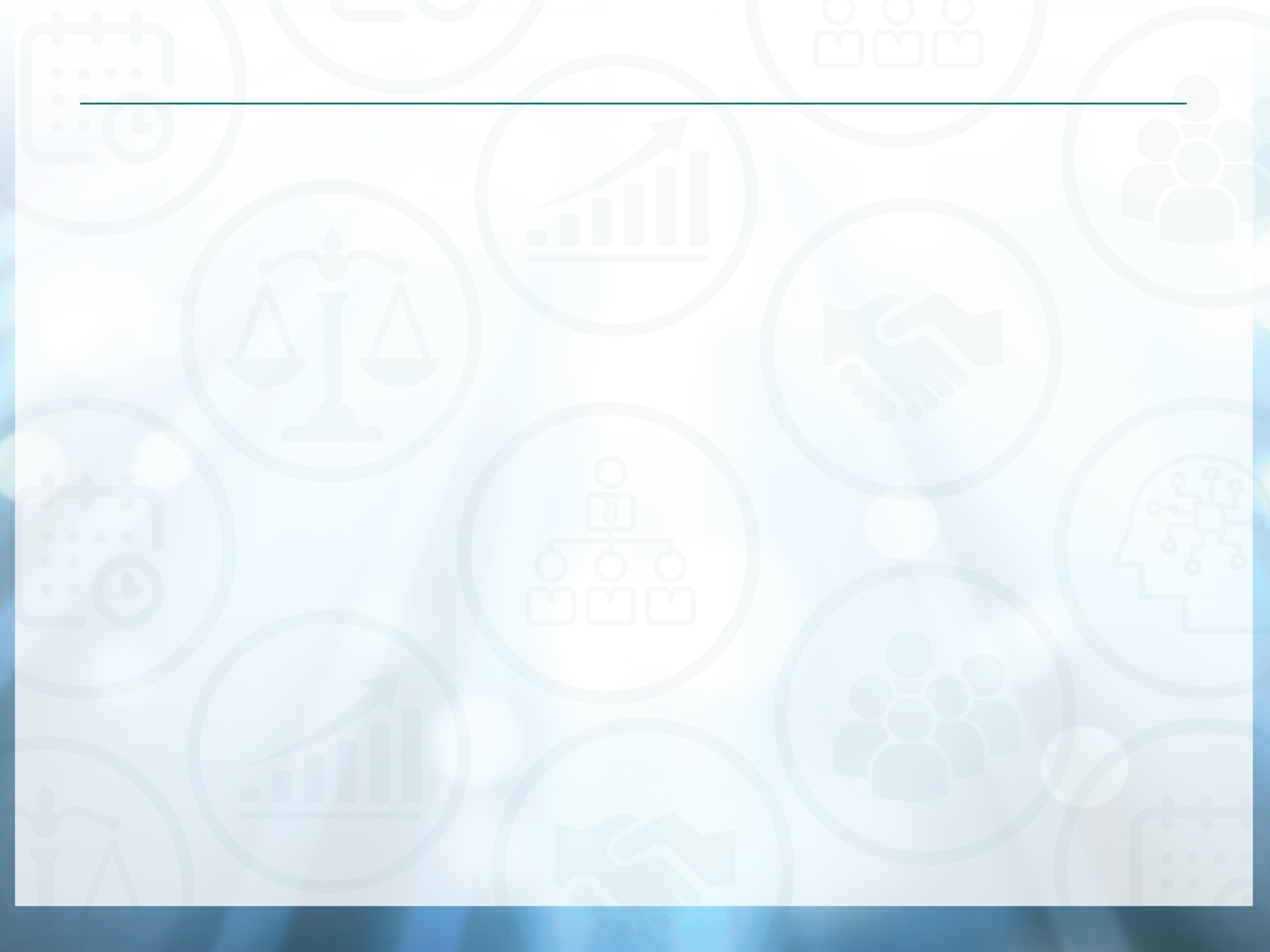 REFLECTIONS ON KEY ACHIEVEMENTS
Issued a circular on the implementation of unlawful instructions to Executive Authorities and Heads of Departments as a reminder of their duty to act within the confines of the law and to report any unlawful instruction.

Played a substantive role towards the development of the National Implementation Framework on the Professionalisation of the Public Service.

Facilitated selected Heads of Department (HoDs) Evaluations in line with the Performance Management and Development (PMDS) Framework for HoDs.

Issued articles on topical issues focusing on the impact of the COVID-19 in education, human resource management as well as Labour Relations prescripts and practices.

Intervened and engaged the suppliers and relevant institutions to unlock the payment of suppliers within 30 days.

Conducted a Webinar on the effectiveness, efficiency and value for money of the procurement system.
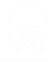 5
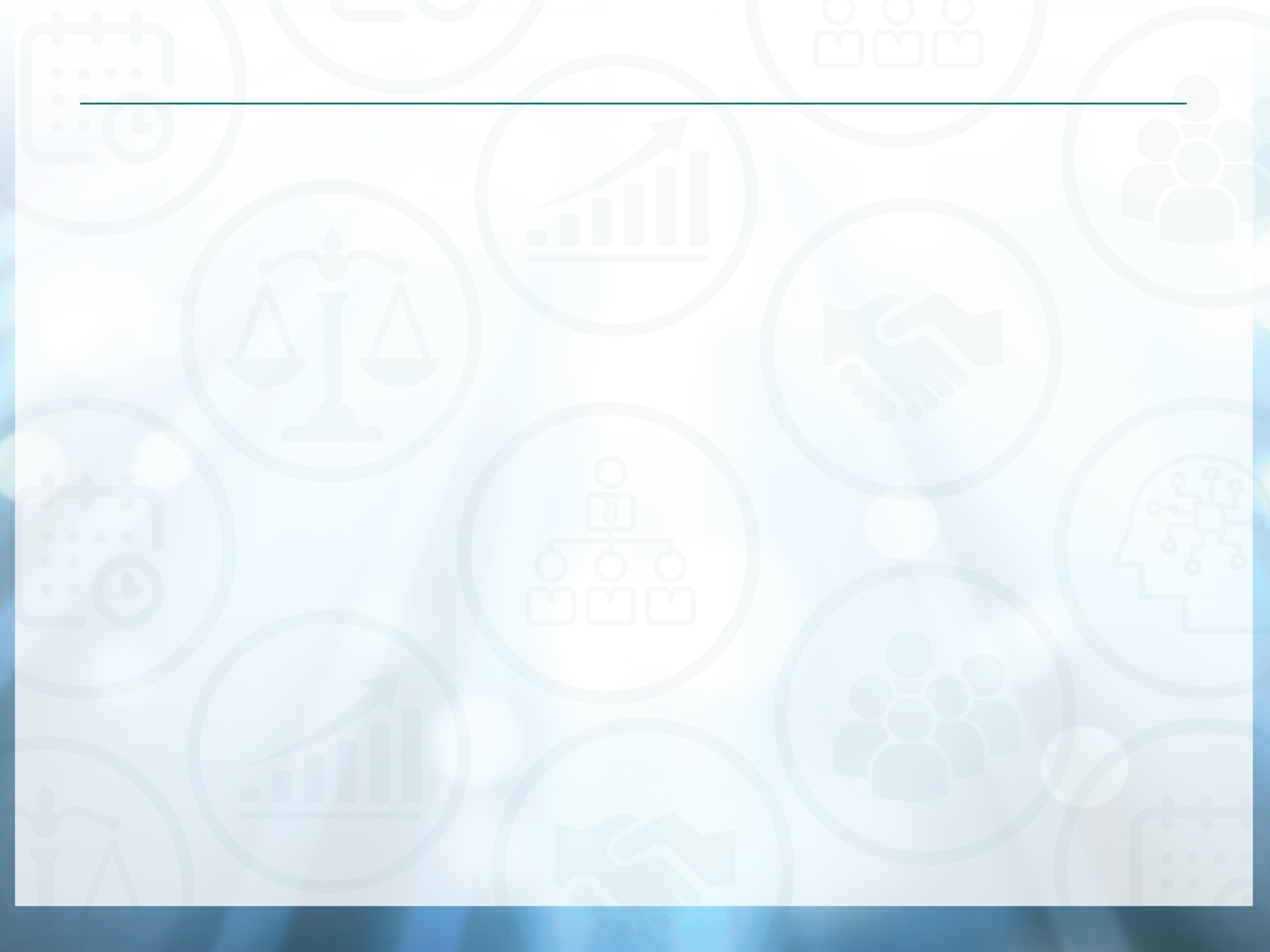 REFLECTIONS ON KEY ACHIEVEMENTS
Intervened on behalf of citizens to facilitate access to services  during the lockdown such as the fast-tracking of COVID-19 grants (R350), water tanks being delivered in KwaZulu-Natal Province and the processing of travel documents by SAPS.

Participation at various events with strategic partners, such as the South Africa - European Union Strategic Partnership Dialogue Facility, the University of South Africa, the United Nations Office on Drugs and Crime and the NSG.

Published its Quarterly Bulletin, the Pulse of the Public Service, through virtual media briefings which covered topics such as the non-payment of suppliers by departments and the management of employee productivity and responsiveness to the public in hybrid working arrangements.

Qualitative evaluations of departmental compliance with the constitutional values and principles which culminated in the State of the Public Service Report (SOPS). 

Conducted inspections at selected education facilities in 8 provinces to assess compliance with minimum health, safety and social distancing requirements to mitigate the risk of COVID-19 during the phased re-opening of schools for grade 7s and 12s.
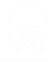 6
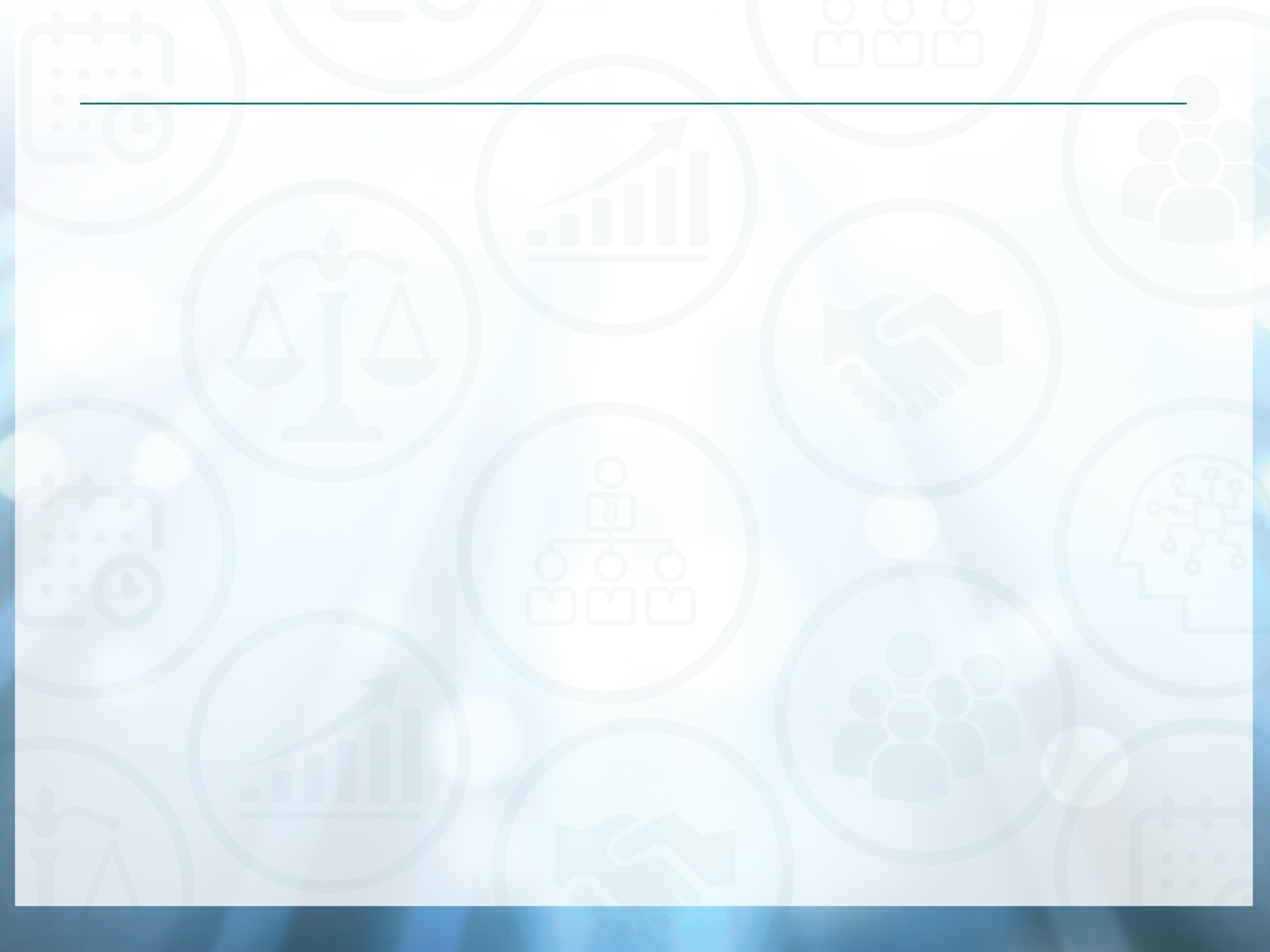 SUMMARY OF PERFORMANCE FOR 2021/22
The PSC attained all its Annual Performance Plan (APP) targets in the 2021/22 financial year.
One target in the APP was not met, namely the 100% payment of valid invoices paid within 7-14 days of receipt.
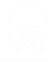 7
OVERVIEW OF  PERFORMANCE INFORMATION
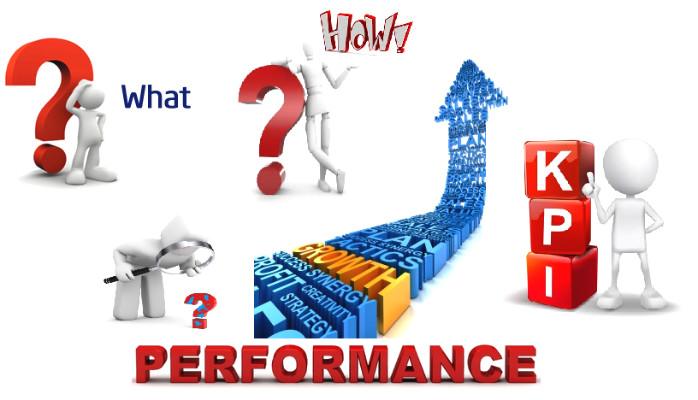 8
PROGRAMME 1: ADMINISTRATION
9
PROGRAMME 1: ADMINISTRATION
22 out of 23 targets met which translates to 96% overall performance

One target outlined in the APP was not met, the 100% payment of valid invoices paid within 7-14 working days of receipt.  

The target has been rectified in Annual Performance Plan for the 2022/23 financial year and aligned with the 30 day prescribed timeframe.
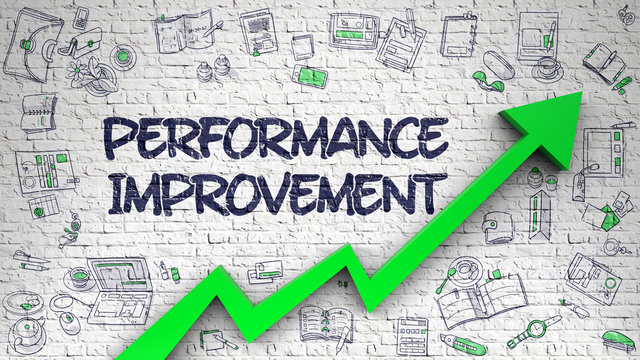 10
PROGRAMME 2: LEADERSHIP AND MANAGEMENT PRACTICISES
11
PROGRAMME 3: MONITORING & EVALUATION
12
PROGRAMME 3: MONITORING & EVALUATOIN
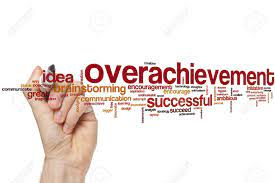 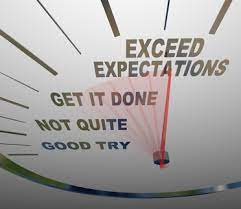 13
PROGRAMME 4: INTEGRITY AND ANTI-CORRUPTION
14
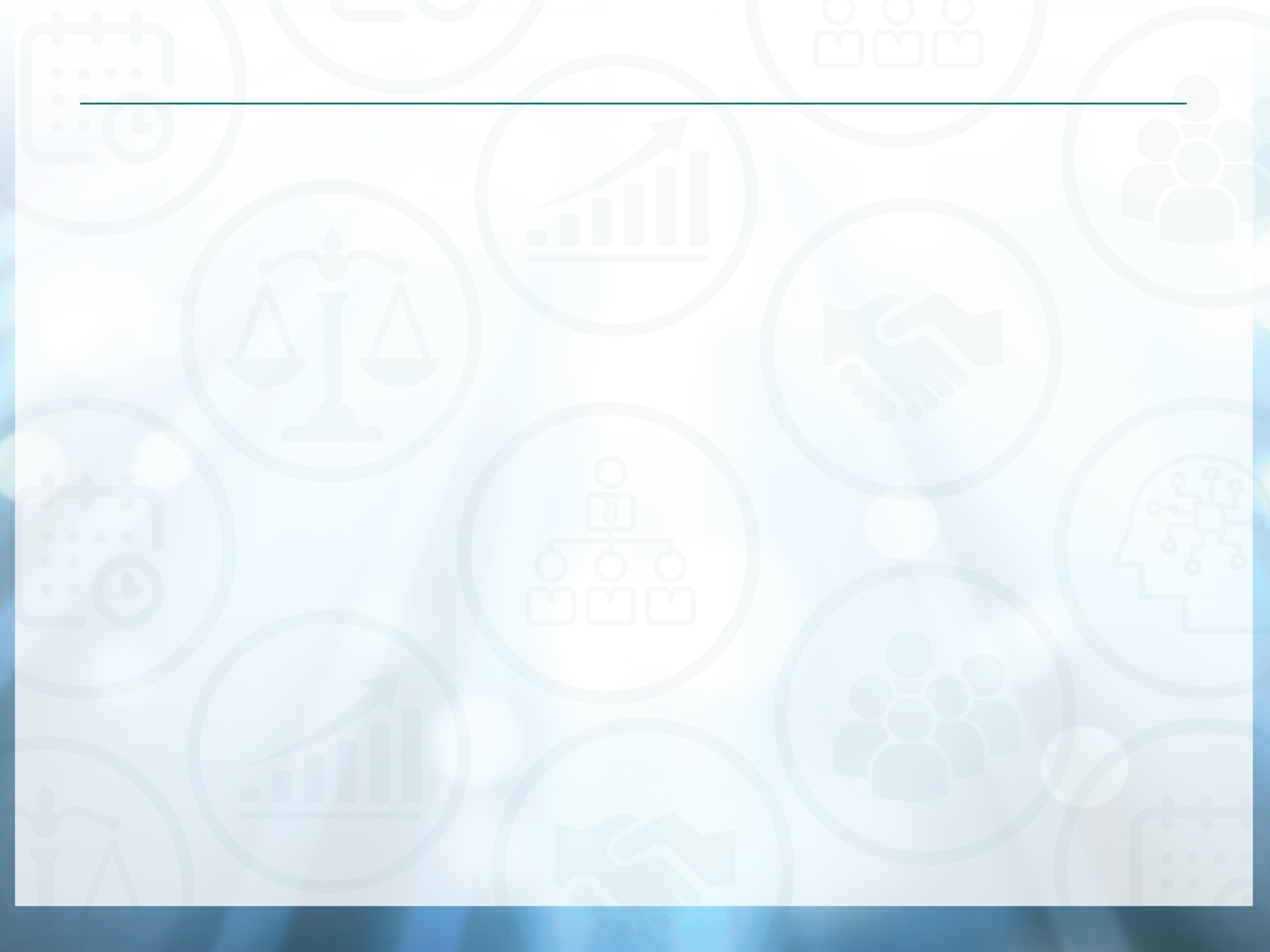 PERFORMANCE COMPARISON: THREE YEAR PERFORMANCE TRENDS
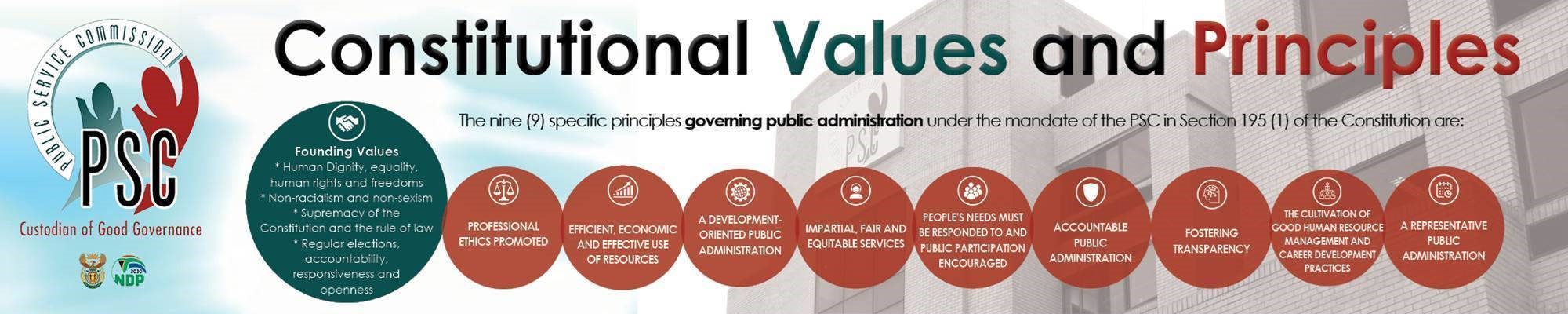 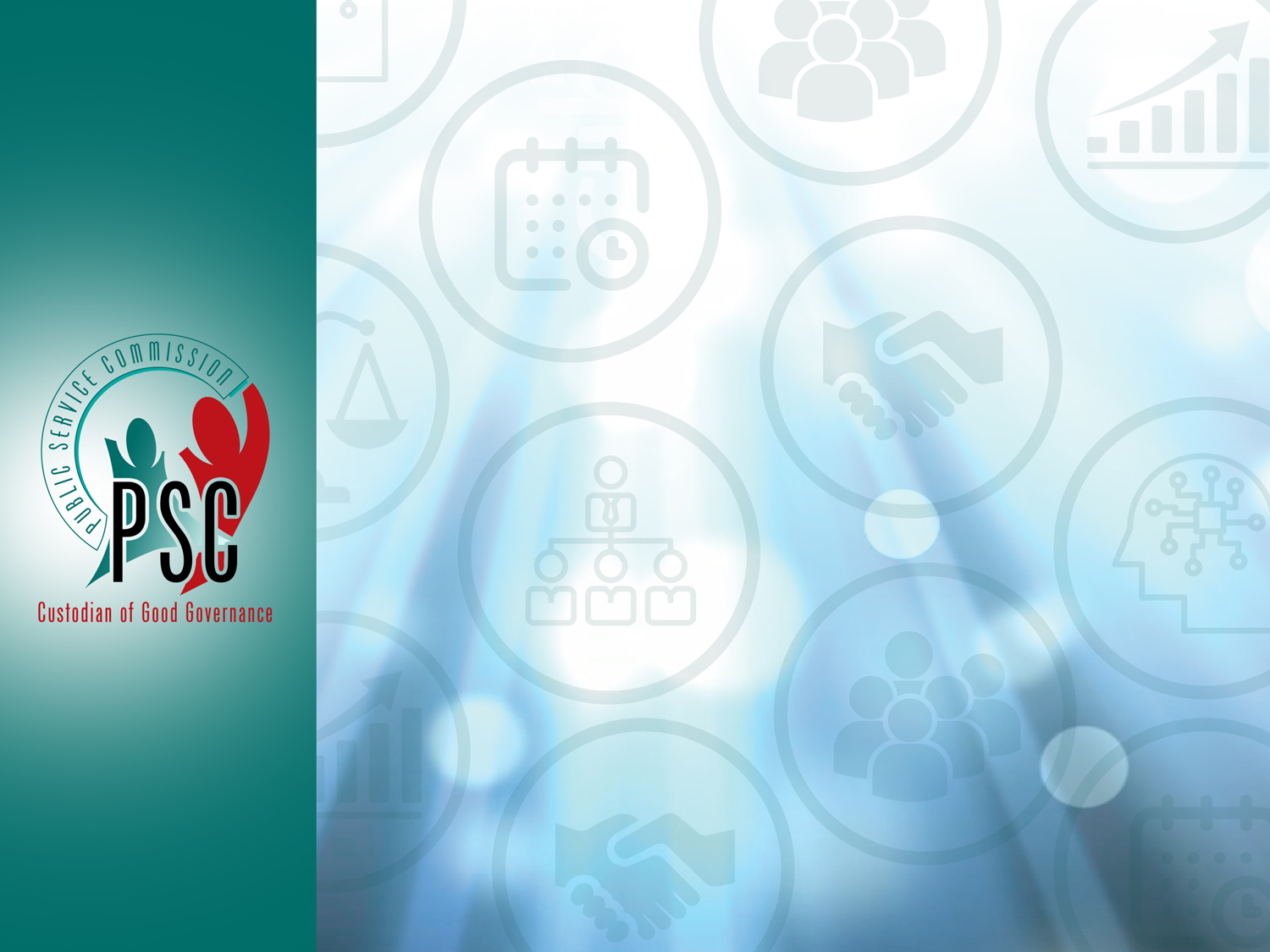 2021/22 AUDITED FINANCIAL PERFORMANCE
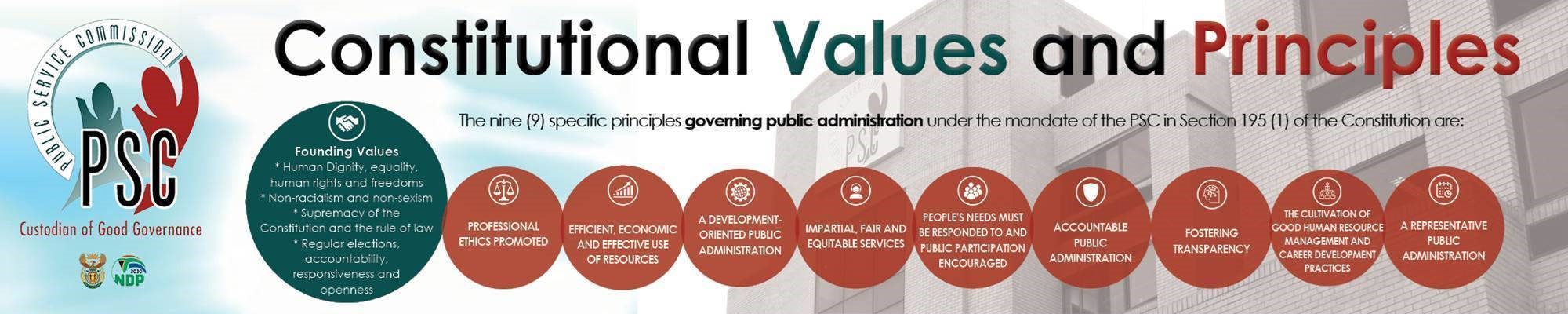 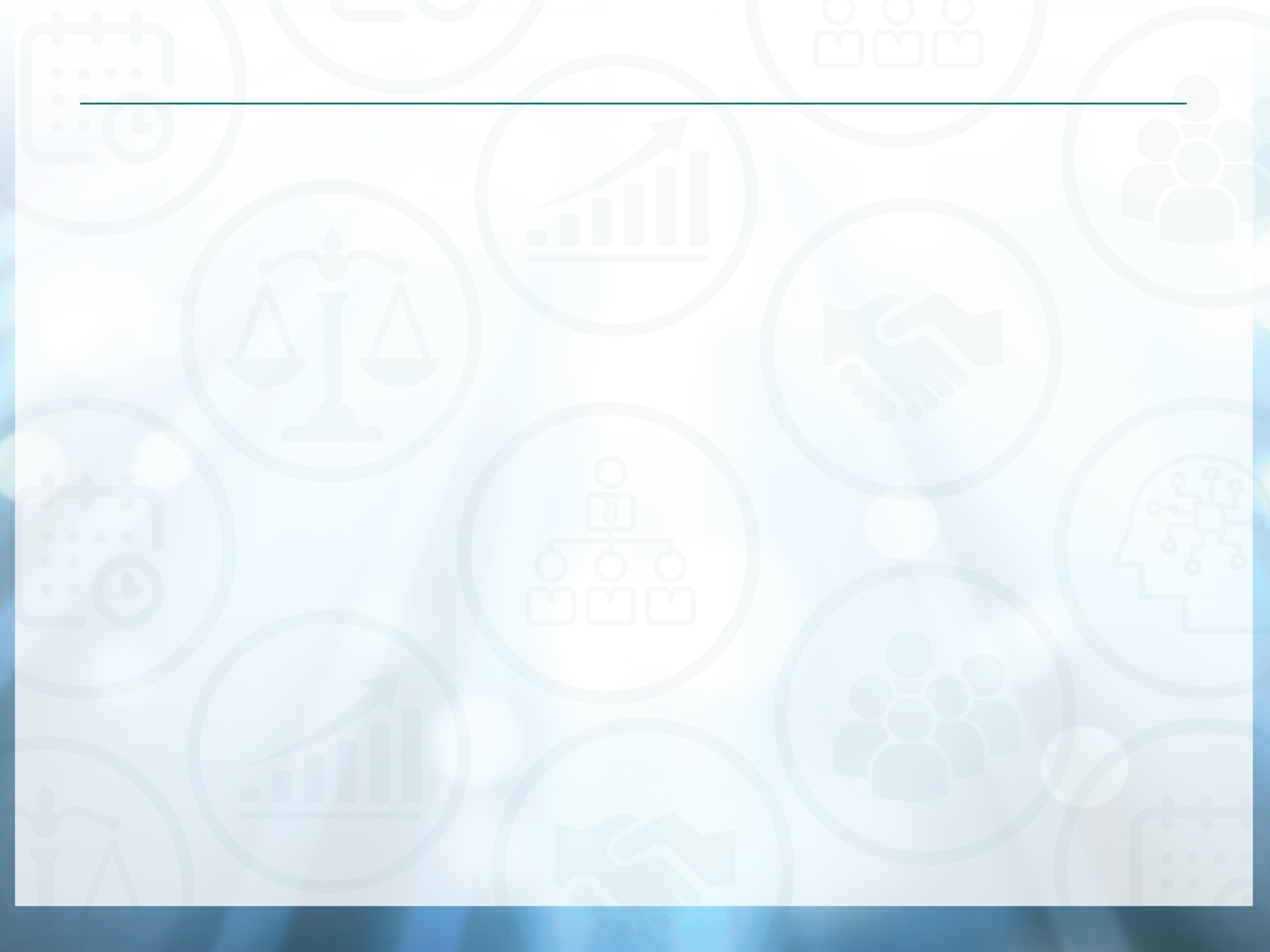 ACTUAL EXPENDITURE PER ECONOMIC CLASSIFFICATION
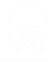 17
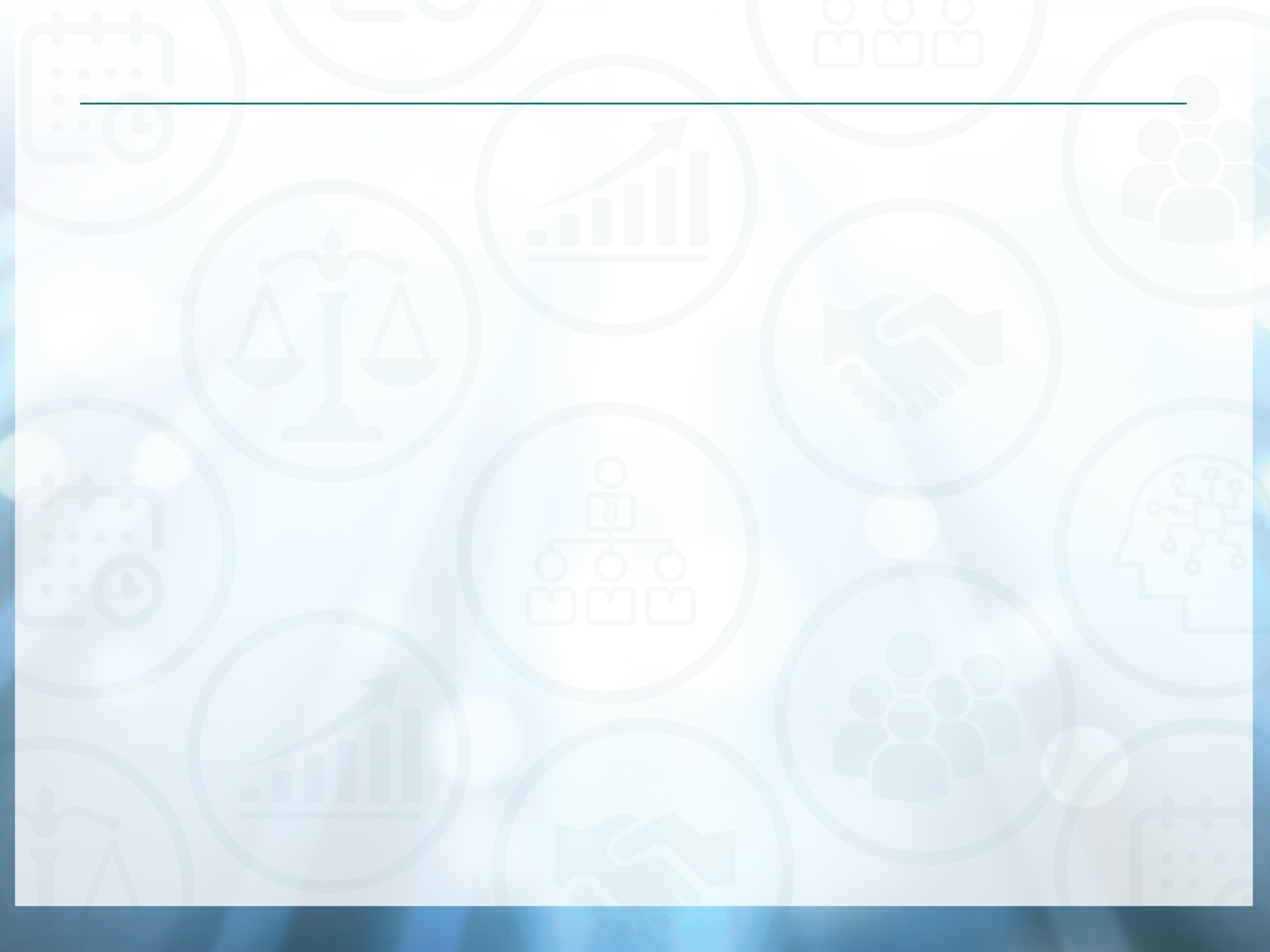 2021/22 AUDITED BUDGET vs EXPENDITURE
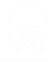 18
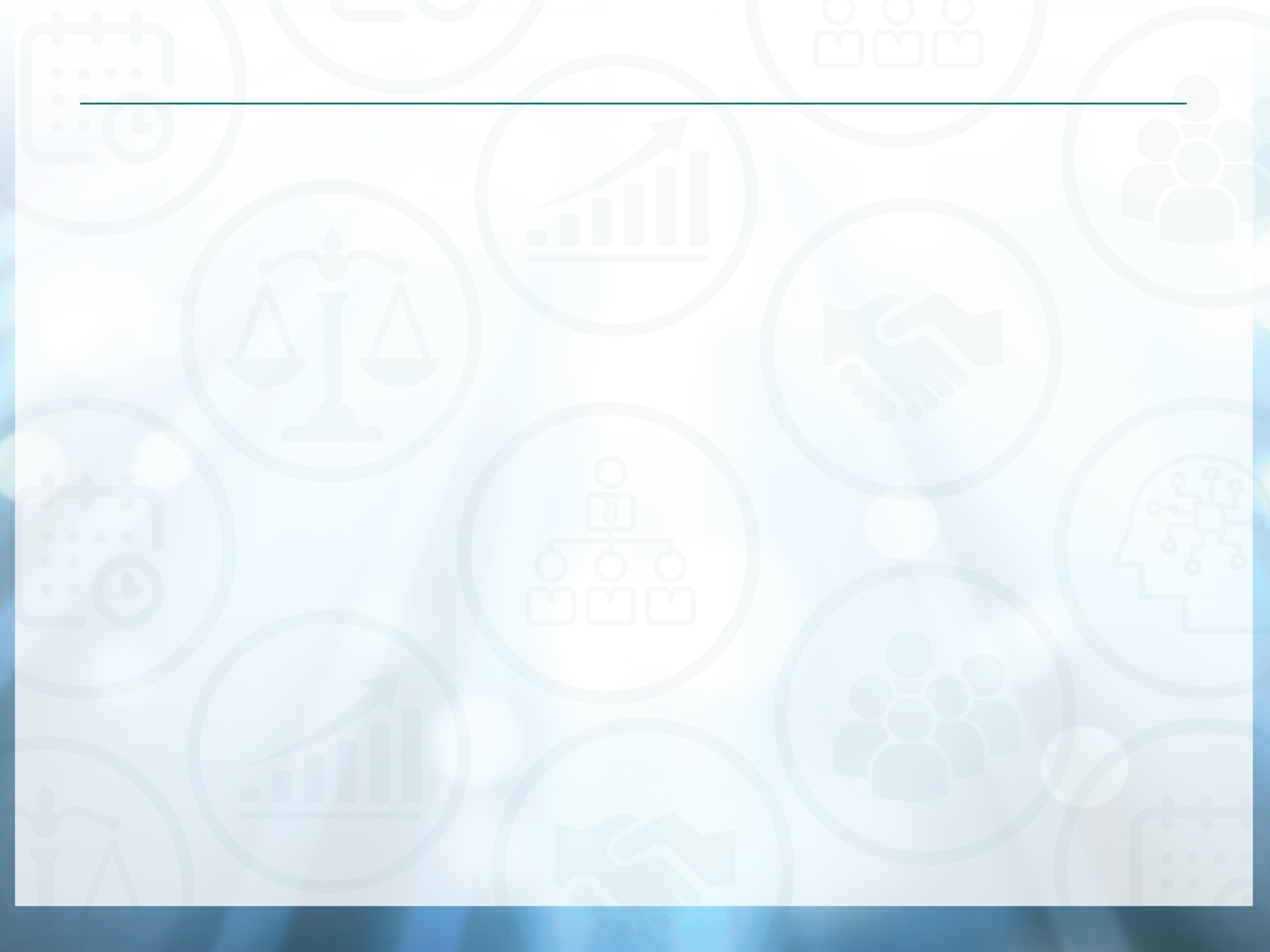 2021/22 AUDITED  BUDGET VS EXPENDITURE
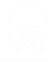 19
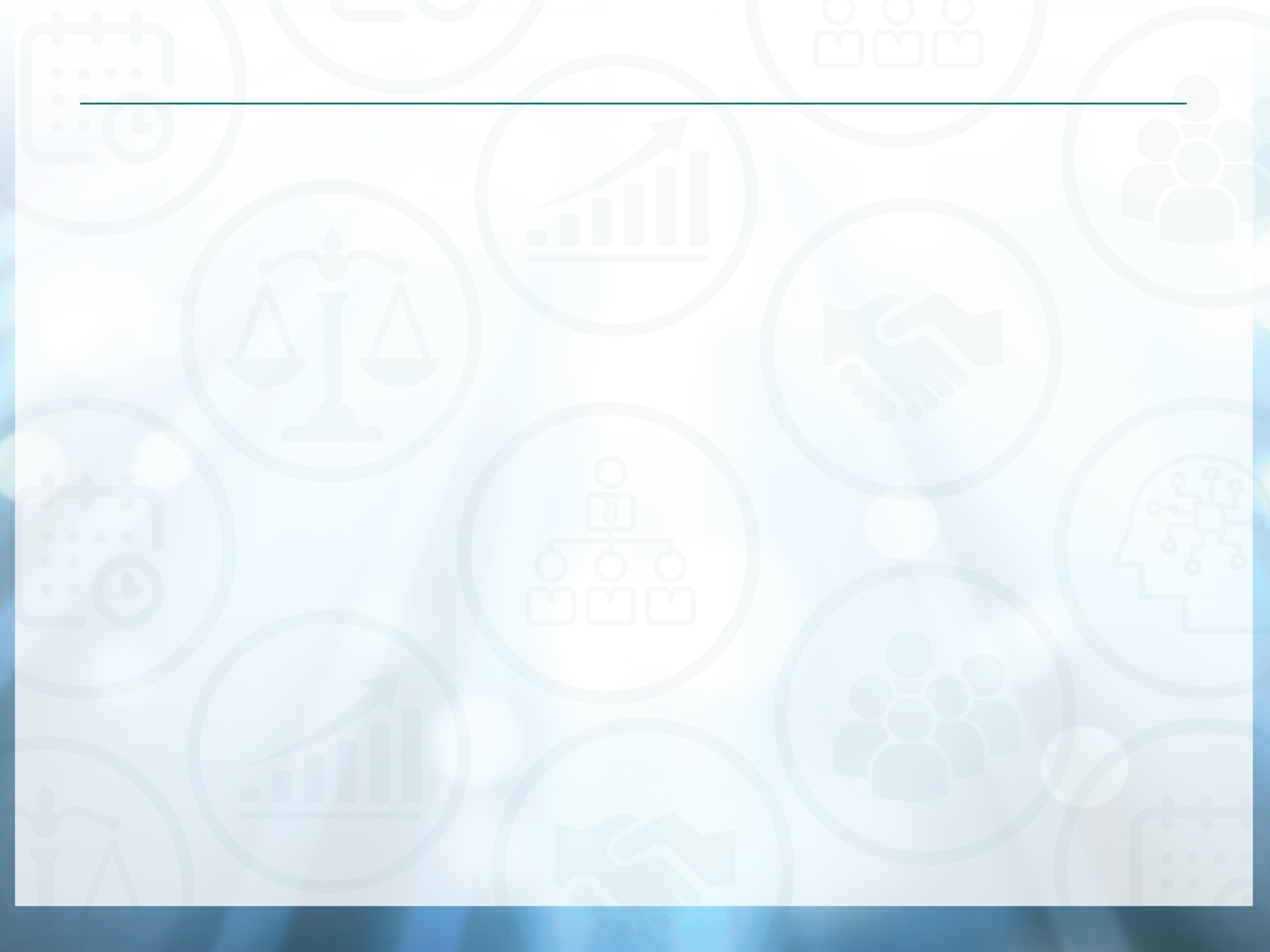 PSC 2021/22 AUDIT OUTCOME
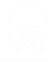 20
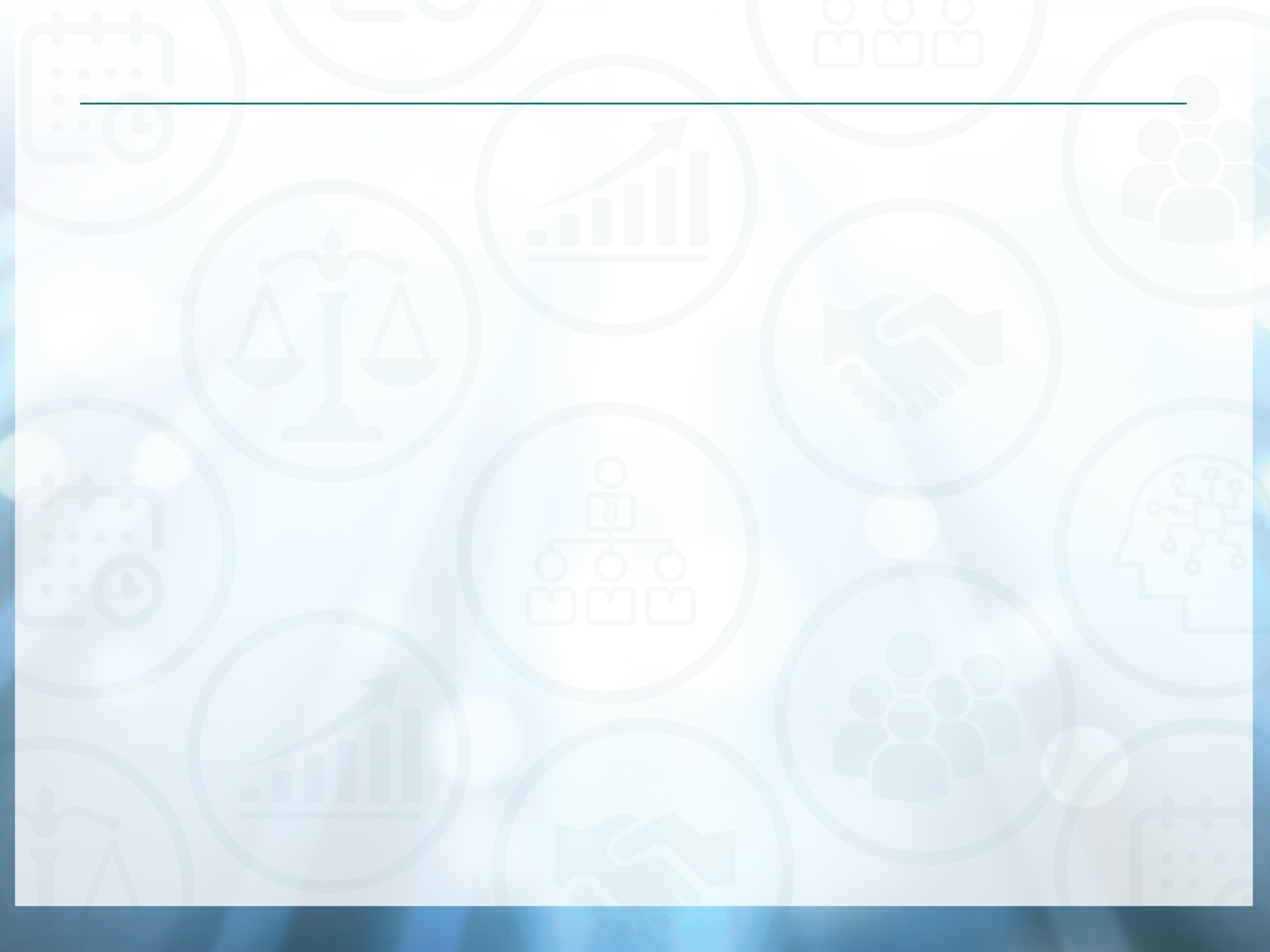 2020/21 AUDIT OUTCOME
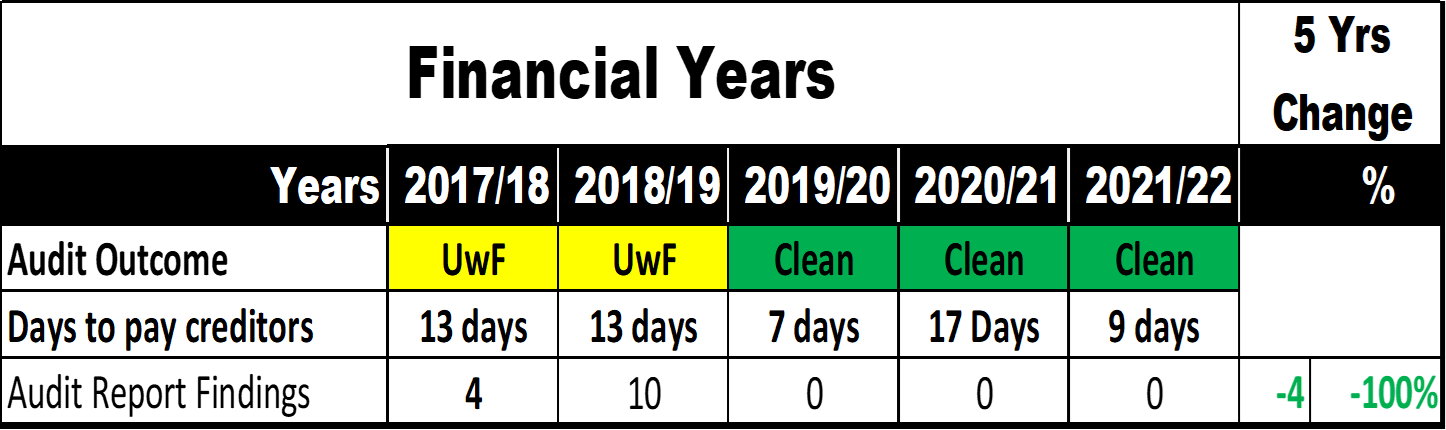 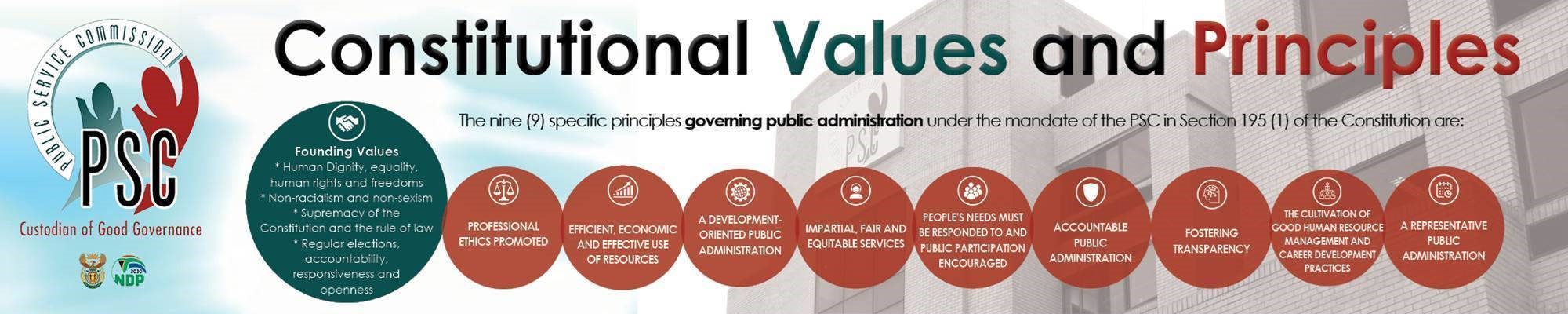 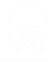 21
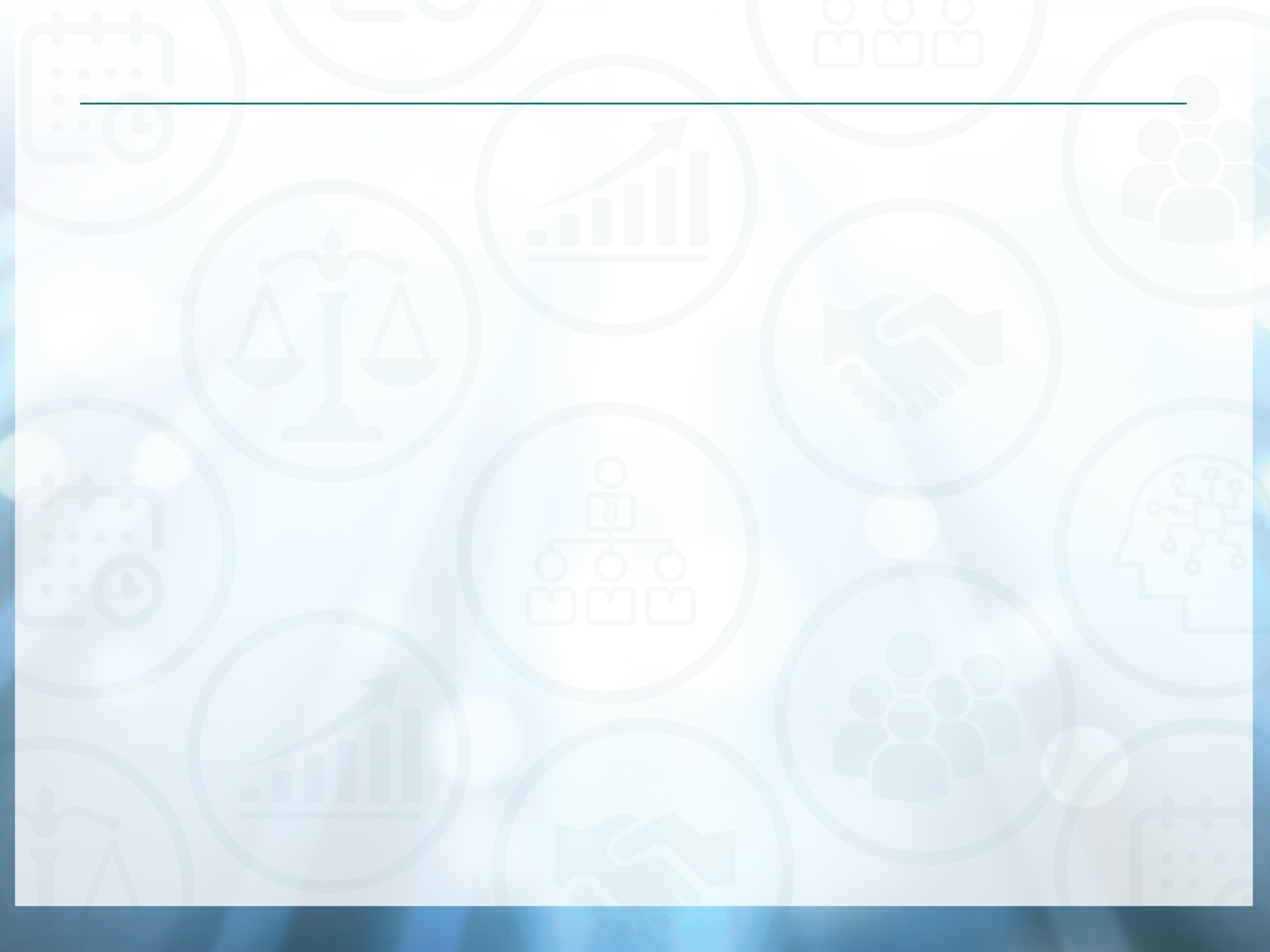 2021/22 AUDIT OUTCOME
Creditors payment days
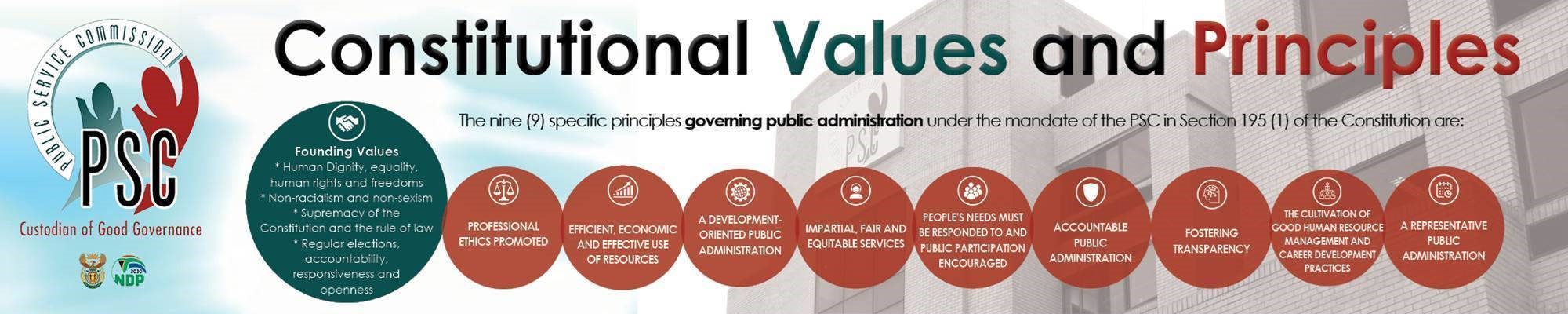 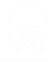 22
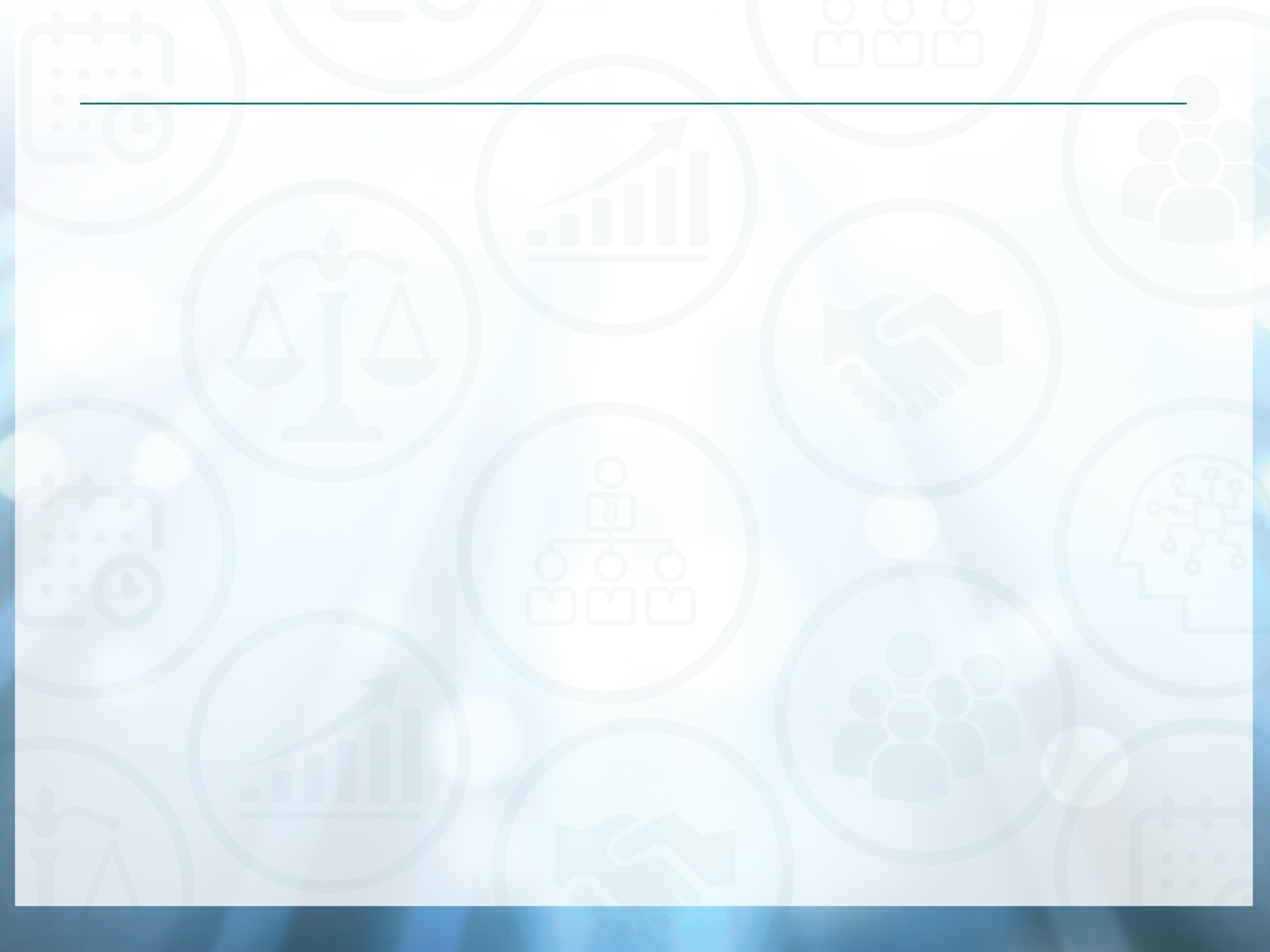 2021/22 AUDIT OUTCOME
There were no Audit Report findings 2021/22 FY.

No material errors on AFS and PR.

No irregular, fruitless, wasteful and unauthorised expenditure incurred. 

Only a historical SITA R2.4 million of 2018/19 FY which ended in 2021/22 FY. Was condoned by National Treasury’s OCPO.

Overall financial viability assessment has improved.

No cases for employees doing business with state.

No deficiencies found in internal control on procurement and contract management.

Improvements on days PSC’s to pay creditors
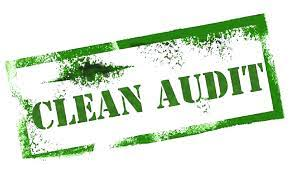 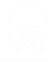 23
PROGRAMME 4: INTEGRITY AND ANTI-CORRUPTION
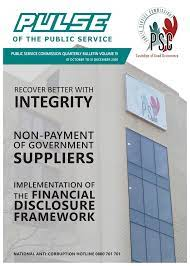 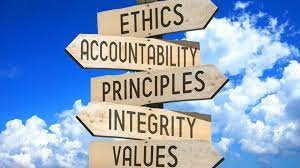 24
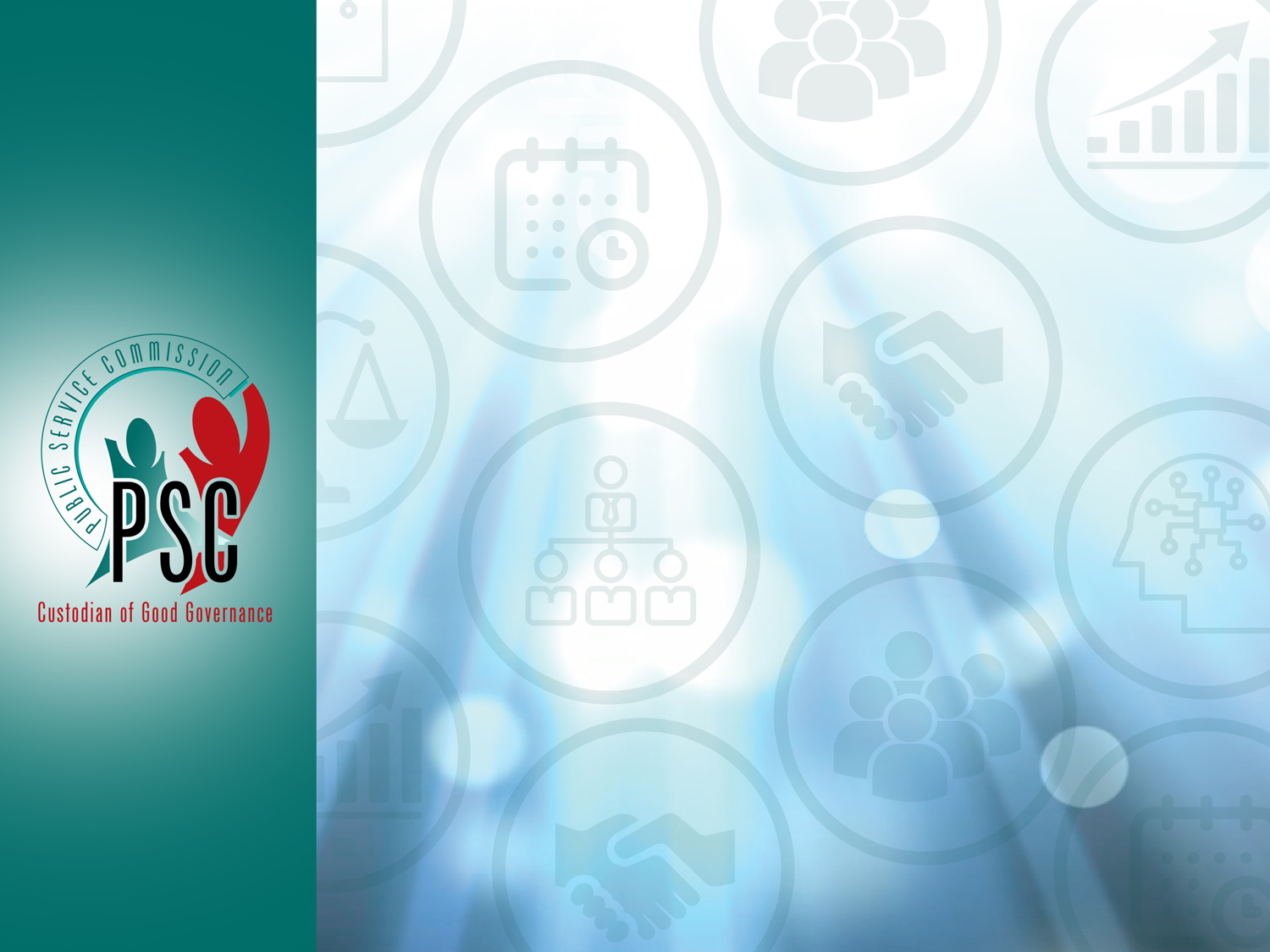 BRIEFING TO THE PORTFOLIO COMMITTEE ON PUBLIC SERVICE AND ADMINISTRATION:
  

PROGRESS REPORT WITH REGARD TO THE IMPLEMENTATION OF THE
RECOMMENDATIONS CONTAINED IN THE BUDGET REPORT 2022/23 FINANCIAL YEAR



12 OCTOBER  2022
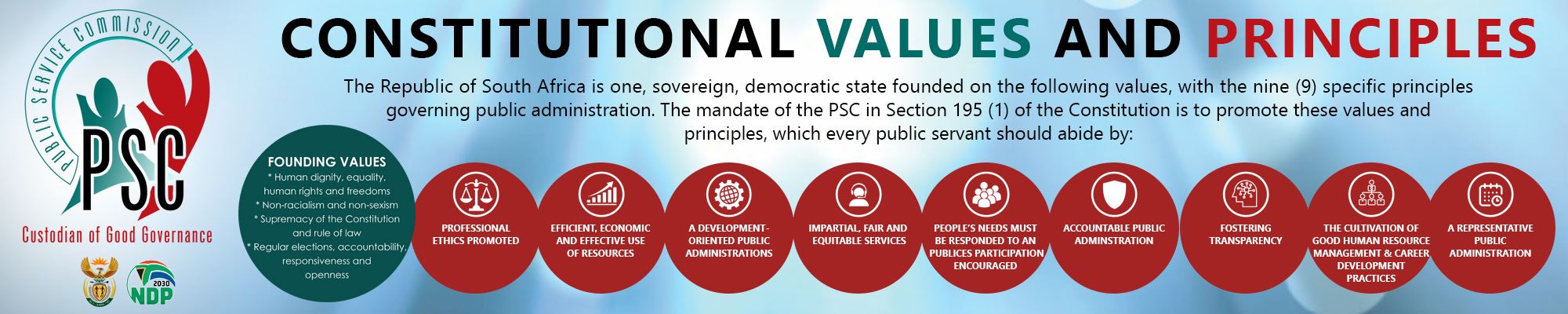 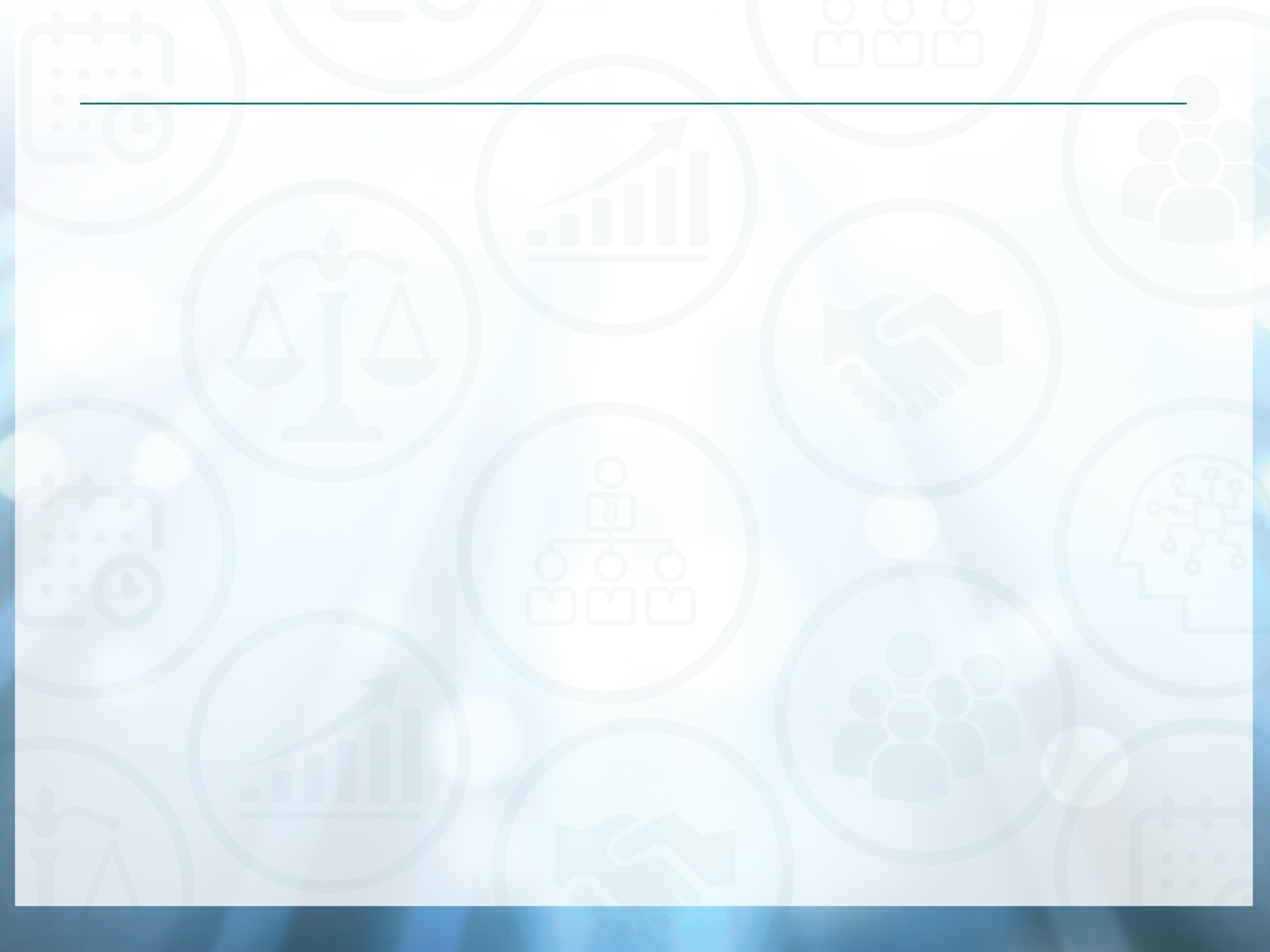 BACKGROUND
The Portfolio Committee on Public Service and Administration (PC) requested feedback on the progress made towards the implementation of the following recommendations contained in the 2022/23 budget report:
The PSC should speed up the finalisation of the legislative reform project, which seeks to allow the institution to be supported by the Secretariat independent of the Executive in order to strengthen the Commission.  

The PSC should consult with the Speakers of the Provincial Legislatures on a continuous basis to discuss the work of the PSC, which includes fast tracking of appointments of the Commissioners.  

The PSC should review its organisational structure with the intention of strengthening capacity in the provincial offices in order to cover a wide spectrum of provincial departments as well as making an impact to the citizens in the provinces. 

The PSC should through its Service Delivery Inspections expand its reach of monitoring government facilities in all sectors in the semi-rural and rural provinces.
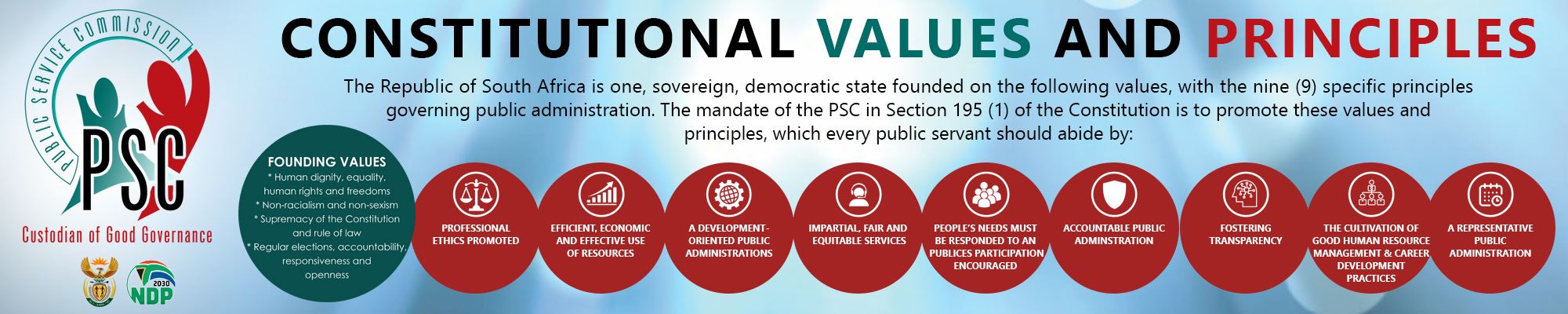 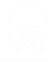 26
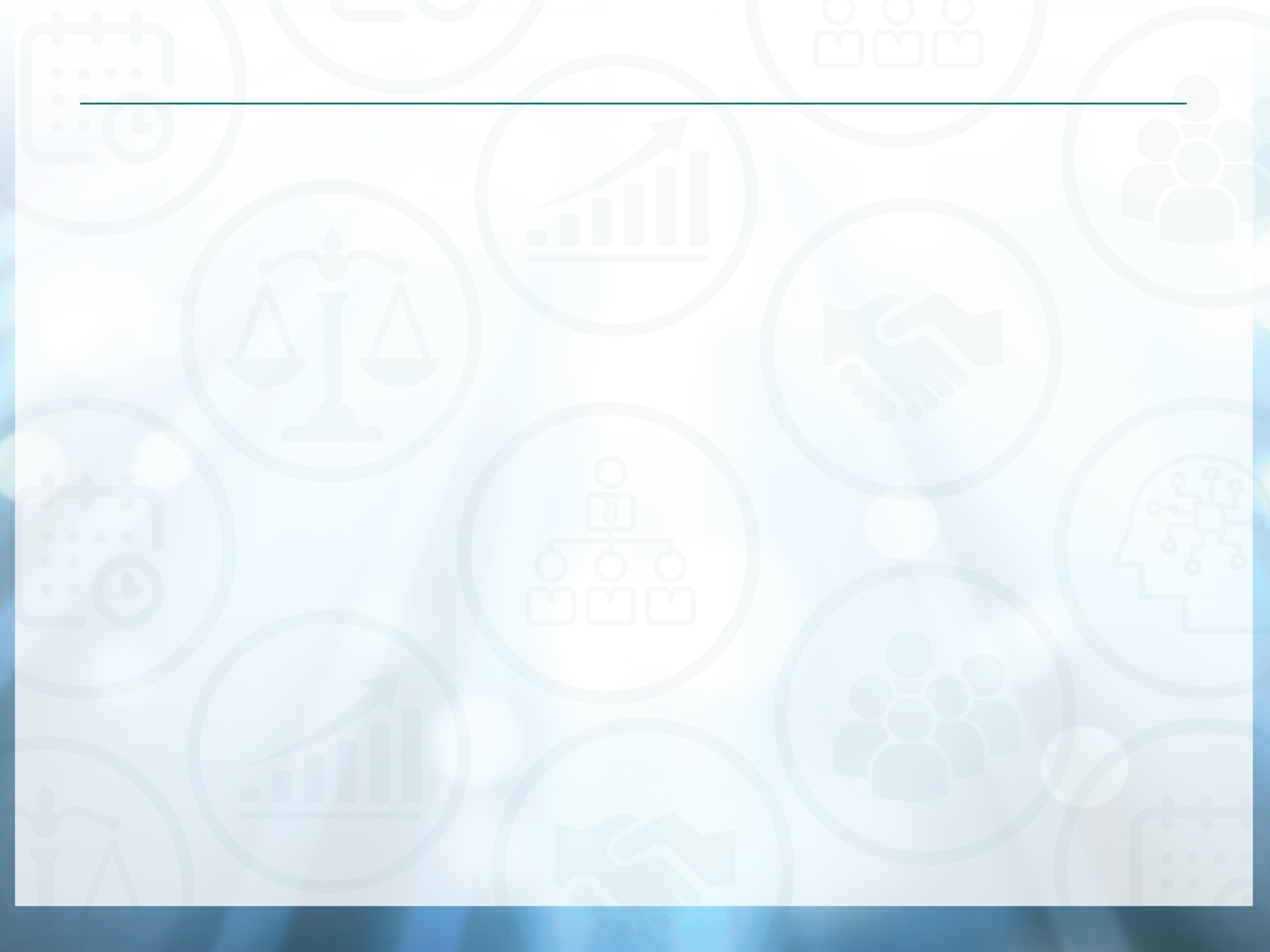 SPEEDING UP OF THE LEGISLATIVE REFORM PROJECT
.
Extent of the legislative reform 

The Public Service Commission Act, 1997 is to be repealed and replaced by a new Act with the following amendments: 

The PSC is to establish a secretariat to replace the OPSC. This is to ensure that the PSC executes its mandate fully as an independent and impartial constitutional entity.

The OPSC should be removed as a government department in terms of the Public Service Act of 1994 and be moved through a function shift to the PSC as a PSC Secretariat established in terms of the Public Service Commission Act.

Extension of the PSC mandate to Municipalities and Public Entities.
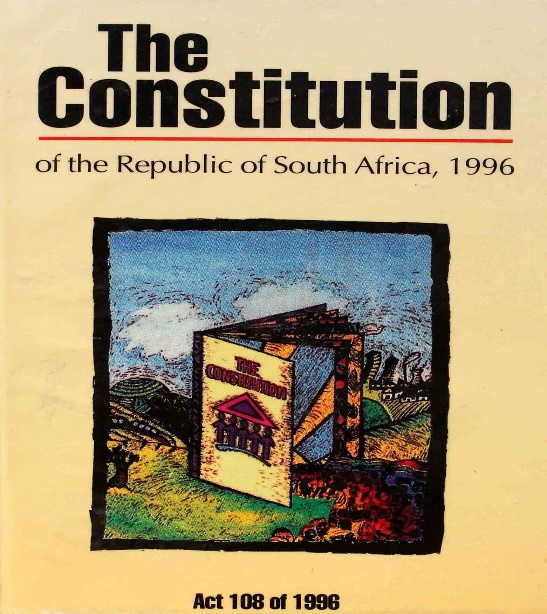 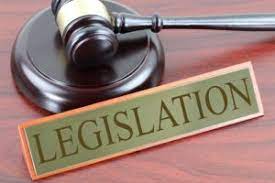 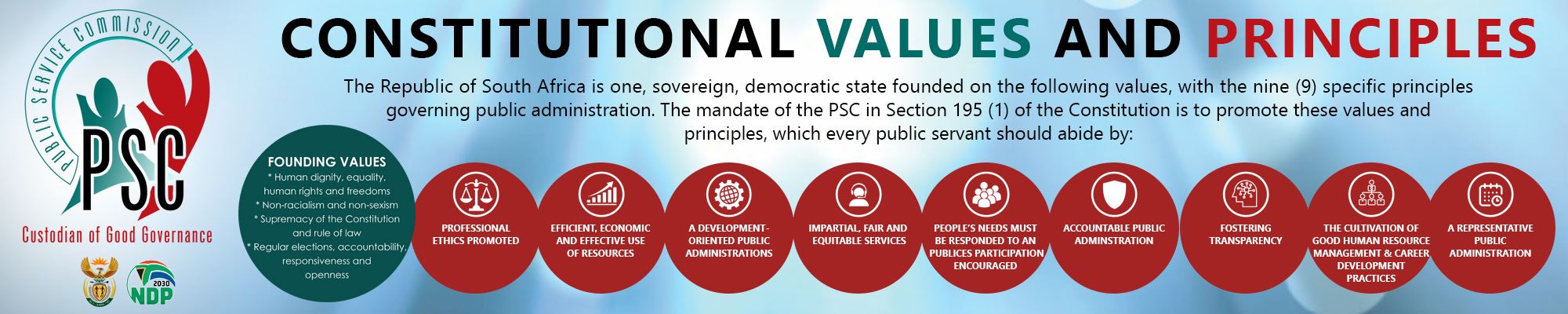 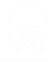 8
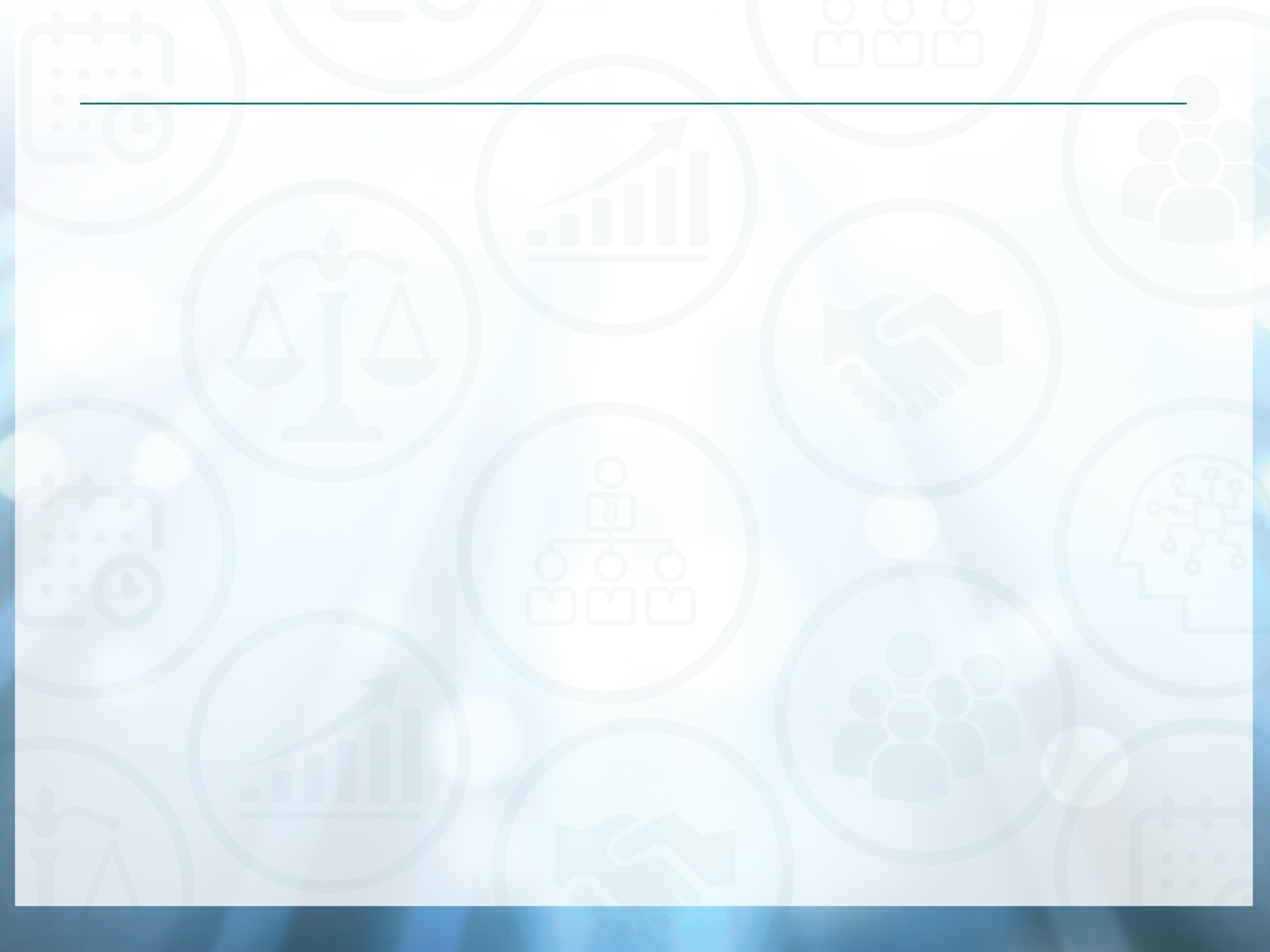 SPEEDING UP OF THE LEGISLATIVE REFORM PROJECT
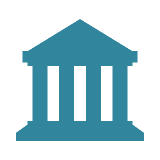 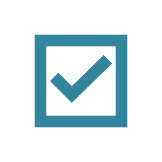 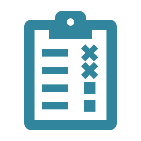 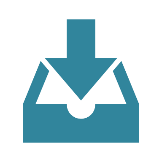 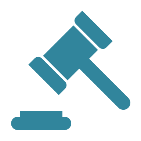 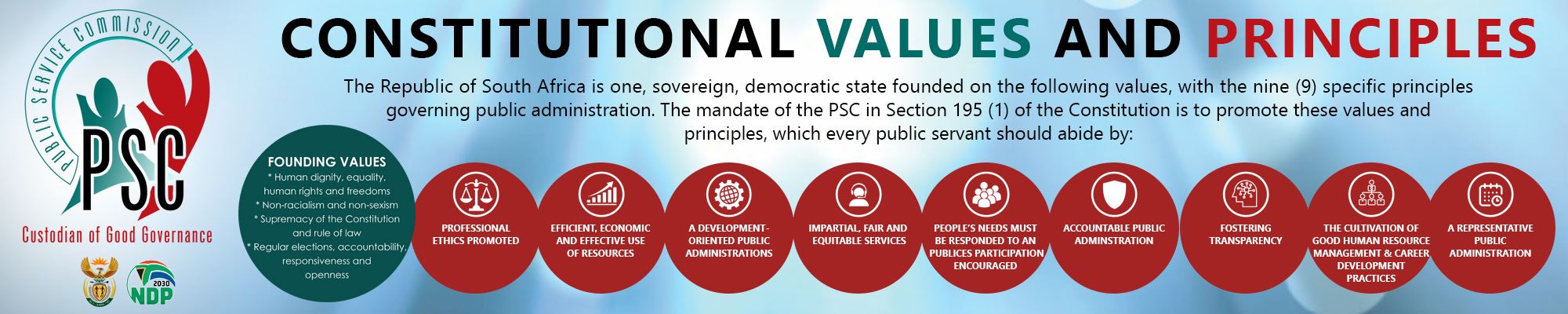 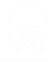 28
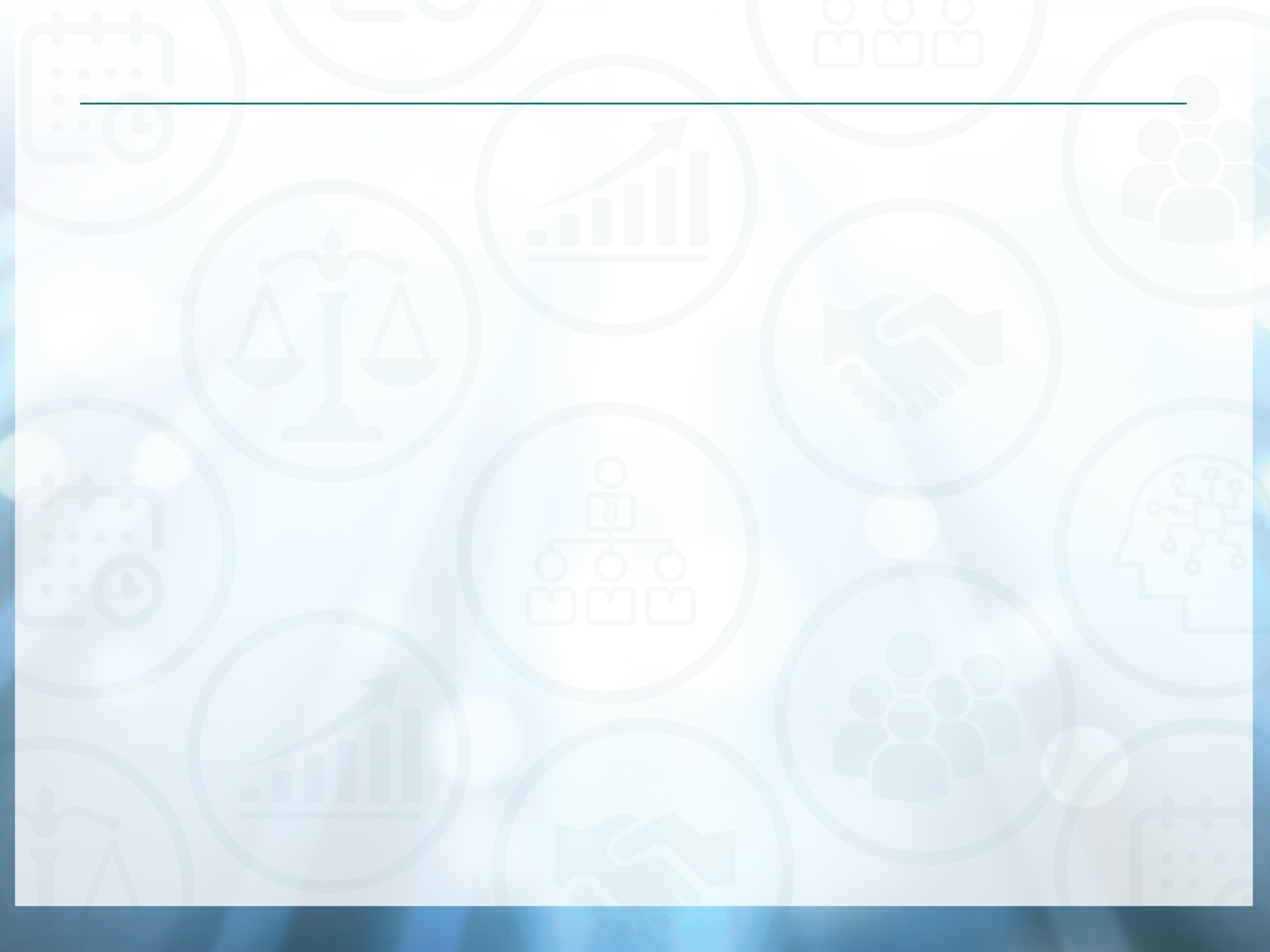 Milestones Achieved to Date
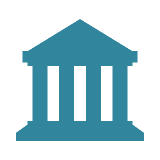 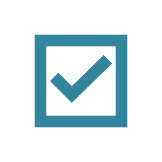 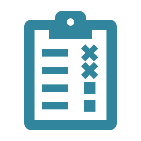 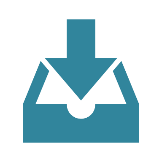 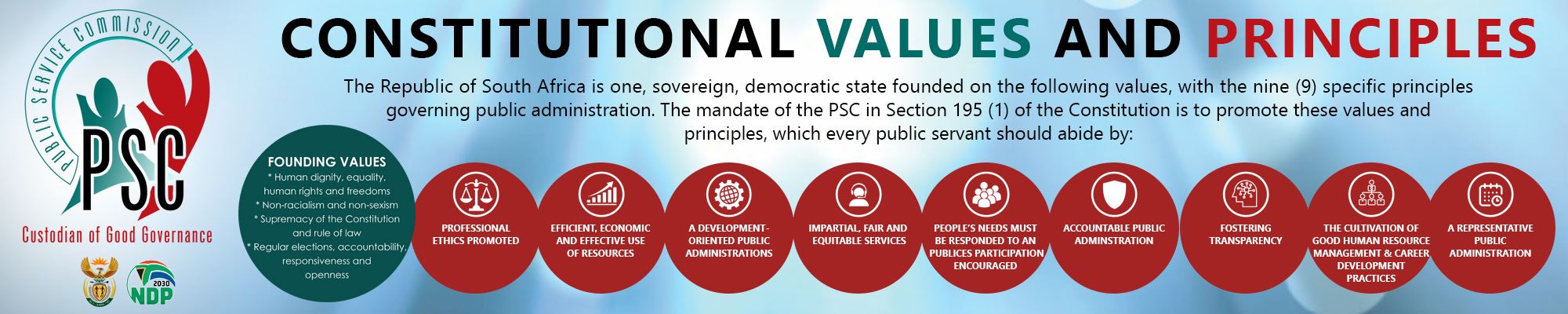 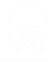 29
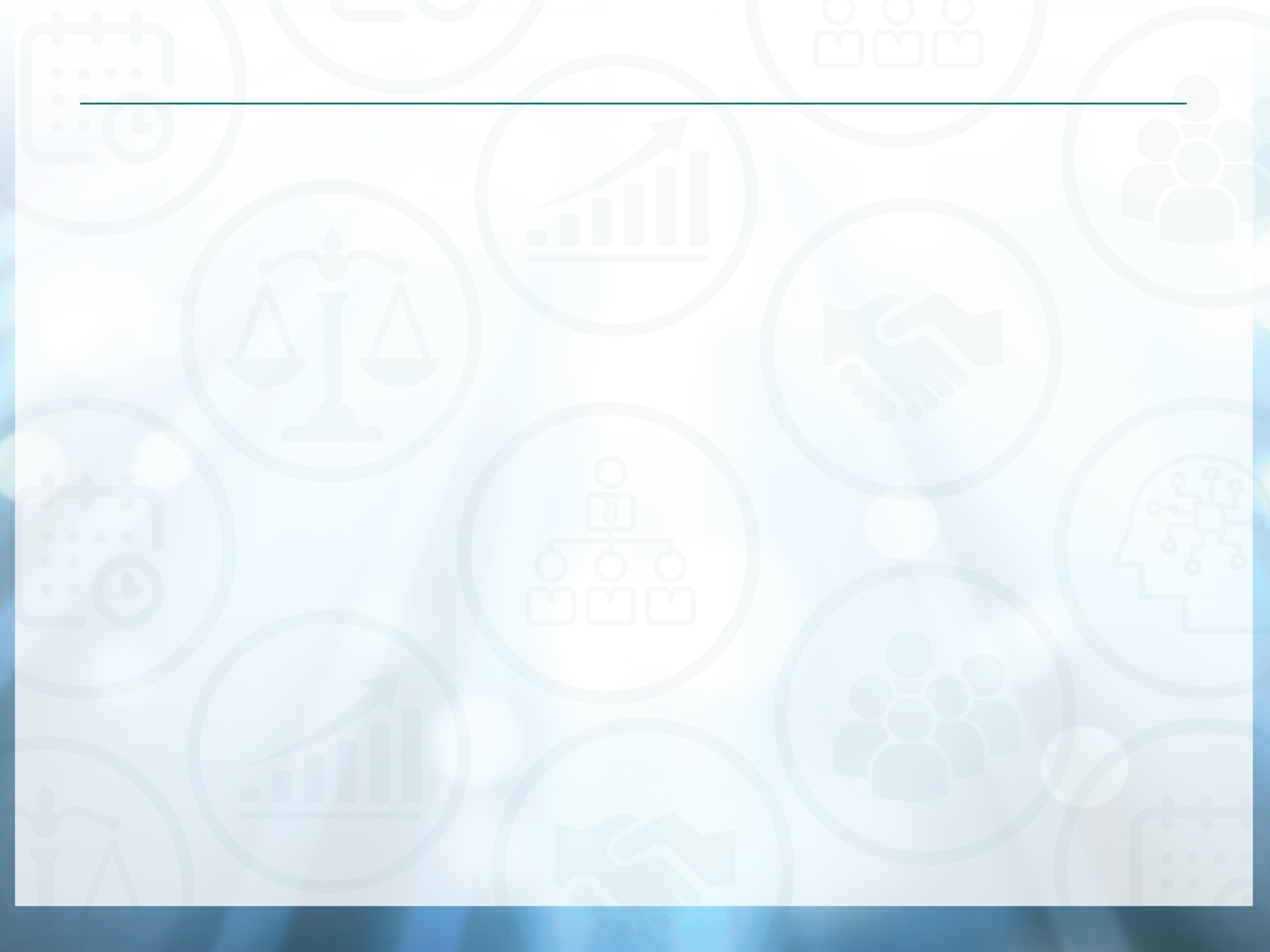 WAY FORWARD
The PSC Bill is submitted to the Portfolio Committee for support. 

 The PSC Bill 2022  will be presented to FOSAD.

The PSC Bill will be submitted to Cabinet for approval of the publication of the PSC Bill in the Government Gazette, for public consultation. 

In Parliament, the PSC Bill will be treated as a section 79 of the Constitution Bill, which means the Bill will have to be discussed at the National Assembly and the NCOP as it is a national legislation that affects the functions & competencies of the provinces.  

The PSC Bill will assist the PSC with the full implementation of its mandate and the establishment of the PSC Secretariat. 

 The PSC Bill also has to be referred to the National House of Traditional  and Khoi-san Leaders. 

The  guidance and support of the Portfolio Committee in moving this Bill forward will be appreciated.
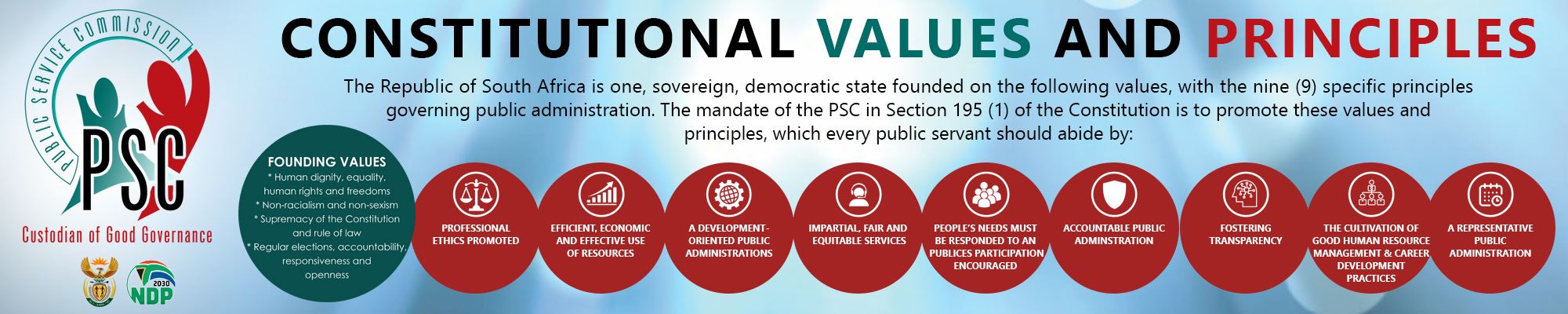 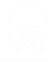 30
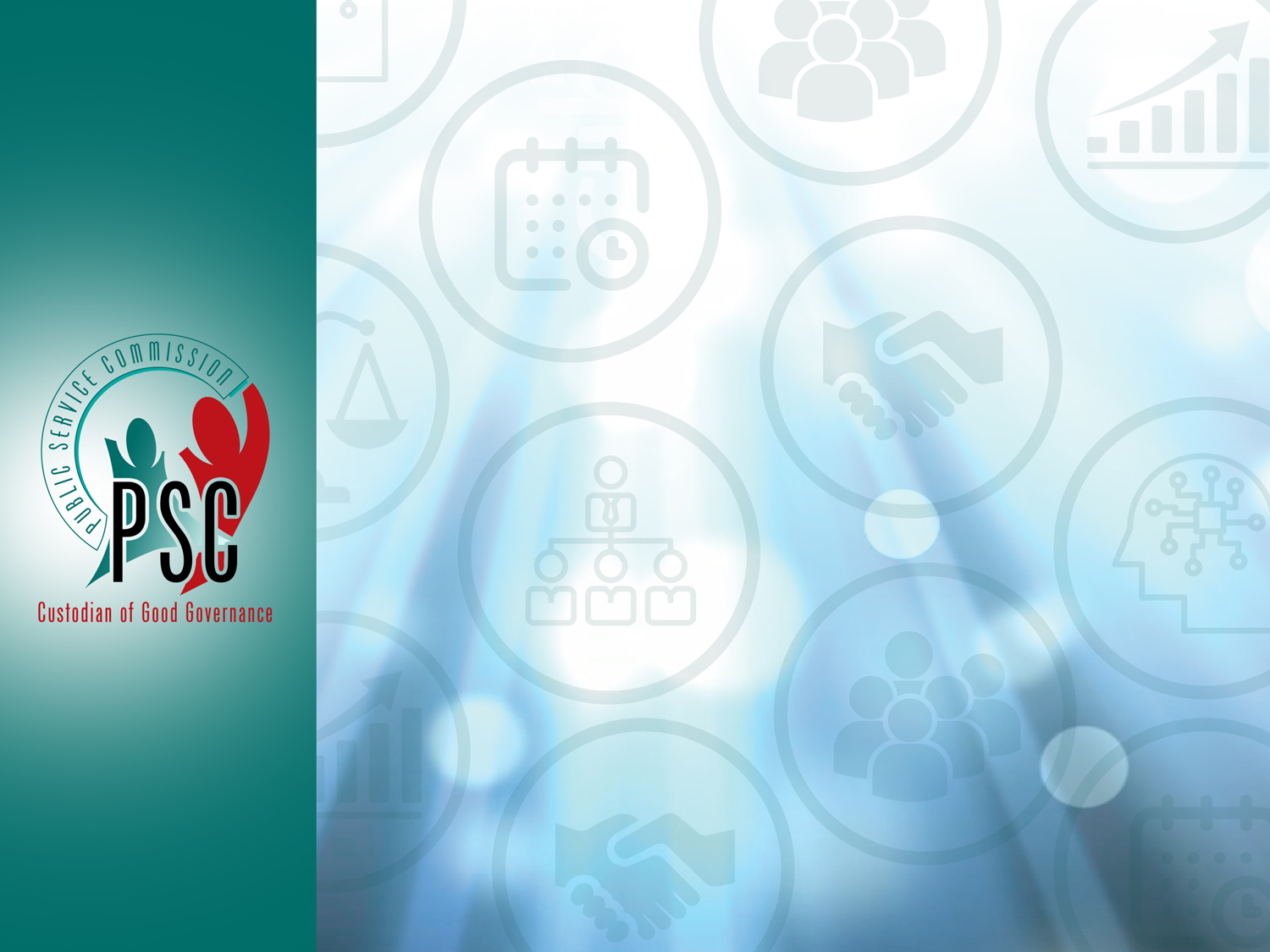 INTERACTION WITH PROVINCIAL LEGISLATURES TO FAST TRACK APPOINTMENT OF PSC COMMISSIONERS
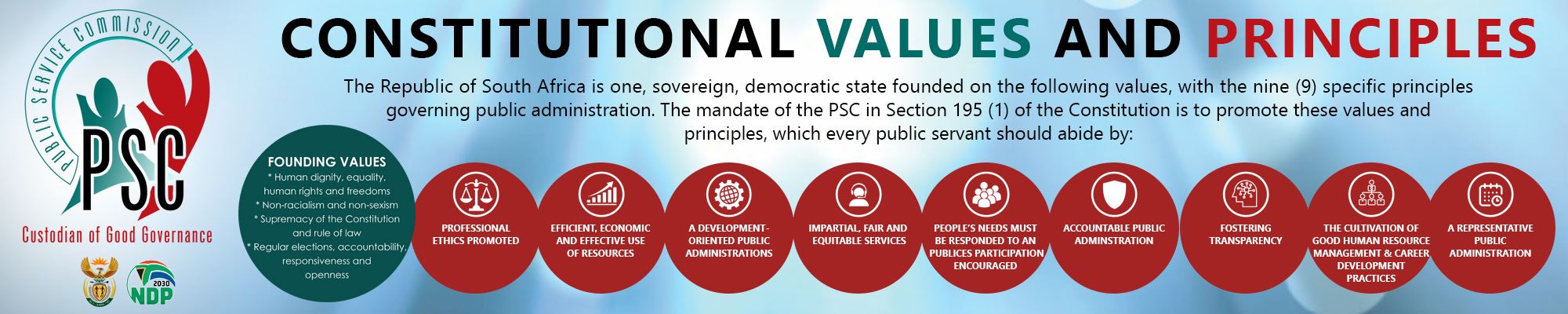 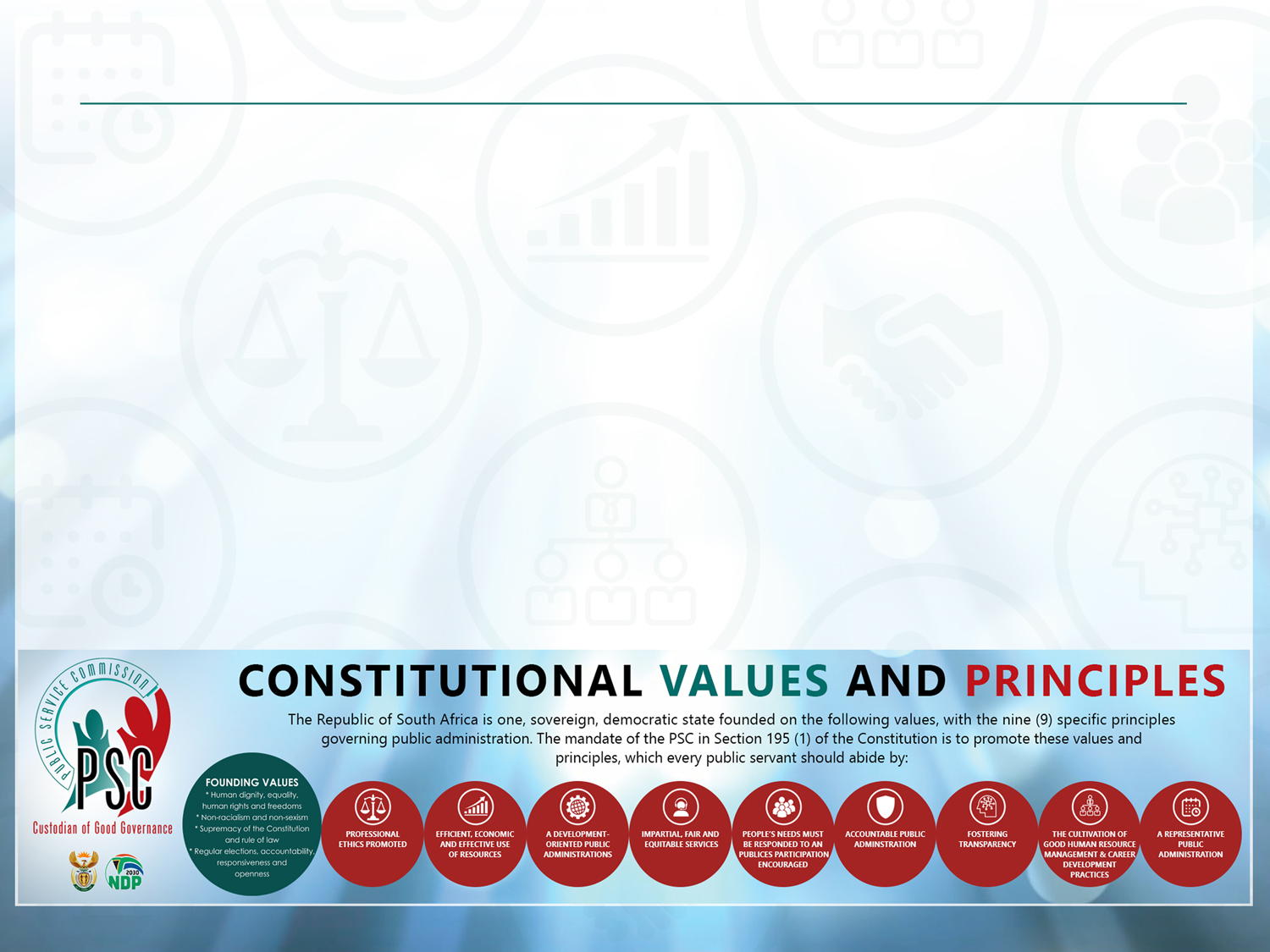 INTERACTION WITH PROVINCIAL LEGISLATURES TO FAST TRACK APPOINTMENT OF PSC COMMISSIONERS
The Public Service Commission, through the Chairperson, has engaged with the following legislatures regarding the appointment of Commissioners or the renewal of terms of Commissioners:
North-West Provincial Legislature (Renewal of term)
Western Cape Provincial Legislature (Renewal of term) 
Mpumalanga Provincial Legislature (Advertising of post)

There are currently three vacant posts for Commissioners: 
Gauteng (Process has started and interviews have been conducted).  
Mpumalanga (Post has to be advertised)
National (Post has to be advertised).
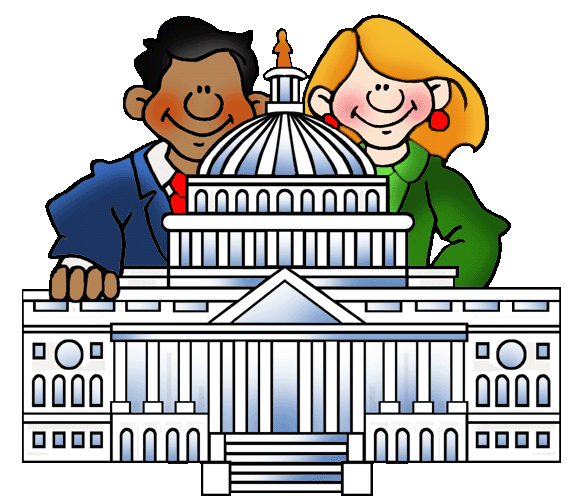 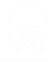 32
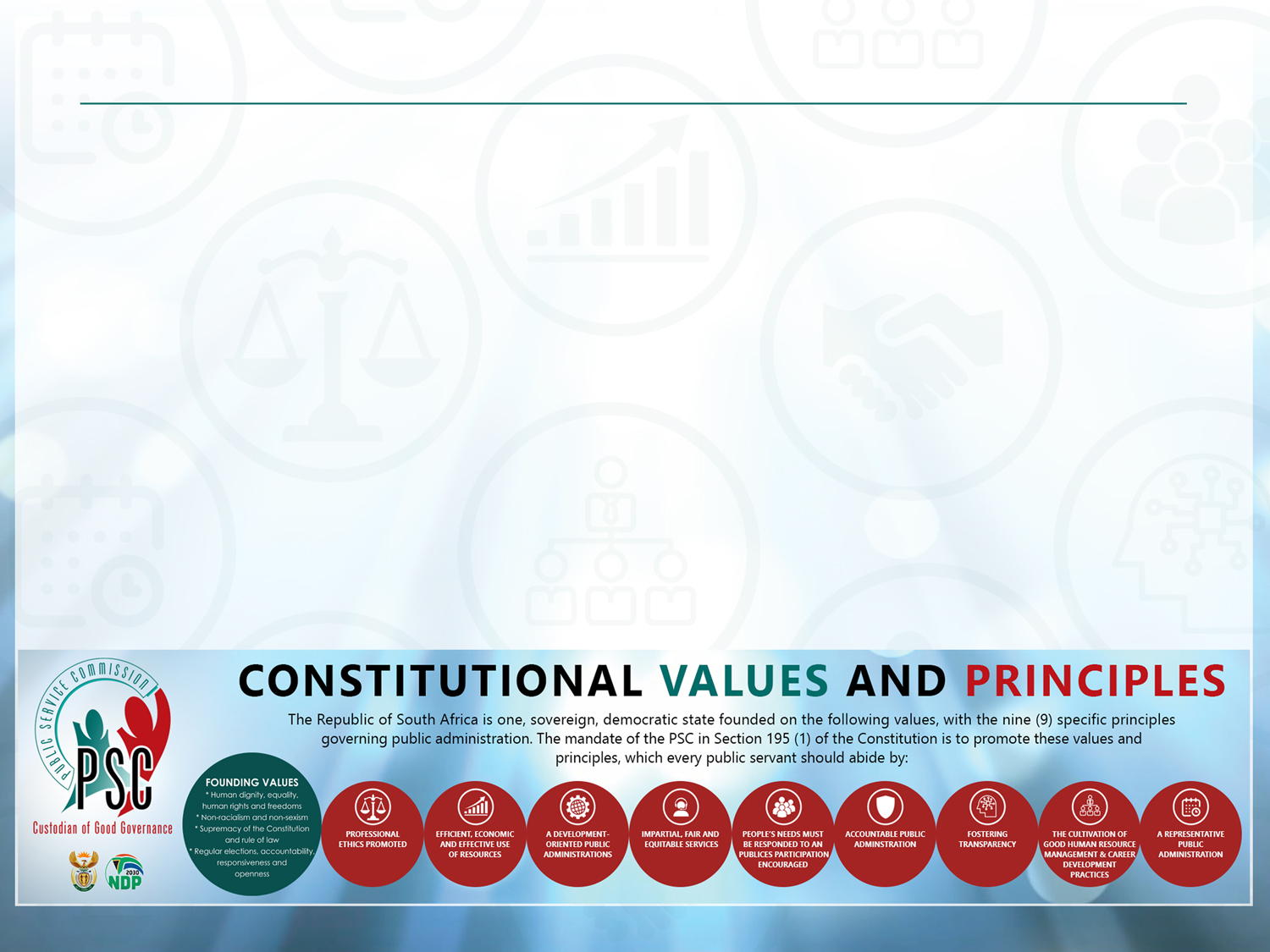 REVIEW OF THE PSC ORGANISATIONAL  STRUCTURE TO STRENGTHEN PROVINCIAL CAPACITY
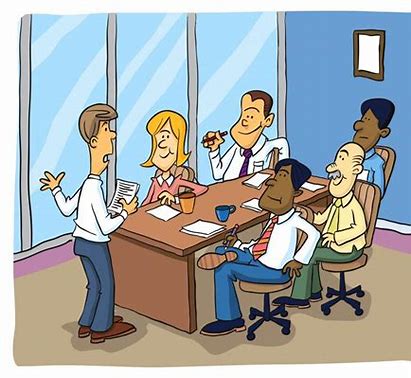 The process to review the PSC organisational structure
 is in an advanced stage and the target date to present
 a revised structure to the Executive Authority is 3
1 December 2022. 
 
In the meantime the capacity of the provincial offices
 has been increased by means of the appointment
 of two Interns per provincial office (Except Mpumalanga
 where one Intern was appointed).  

Additional capacity will also be created by means of the creation of four Assistant Director posts per provincial office additional to the establishment to increase capacity as and interim measure
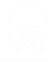 33
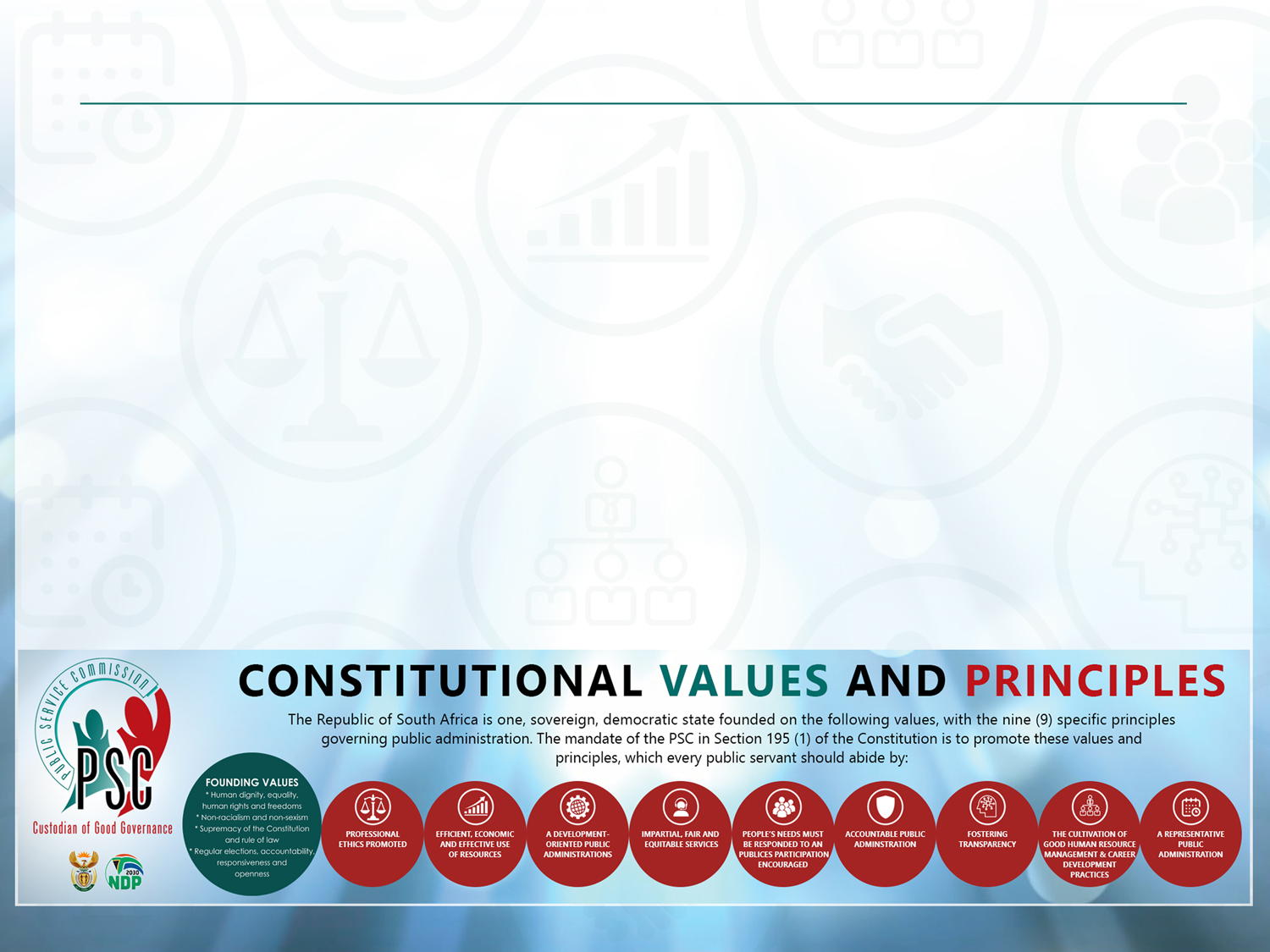 INCREASING PSC REACH THROUGH SERVICE DELIVERY INSPECTIONS
The PSC conducted unannounced inspections at facilities of the Department of Home Affairs (DHA) following numerous reports of long queues (2021/22). 

The inspections were conducted at 57 DHA facilities across the nine provinces with specific attention focused on rural, semi-rural and urban as well as the prevalence of similar challenges. This approach was useful as it provided the most representative picture of the daily operations and practices at the service delivery site on that day. 

The inspections entailed making observations of the operations and obtaining evidence on the extent to which services were accessible and modernised towards being responsive to the needs of the citizens. This method enabled the PSC to have a first-hand account of the nature of service delivery and customer experience at each site.
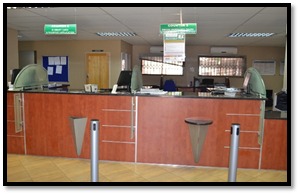 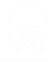 34
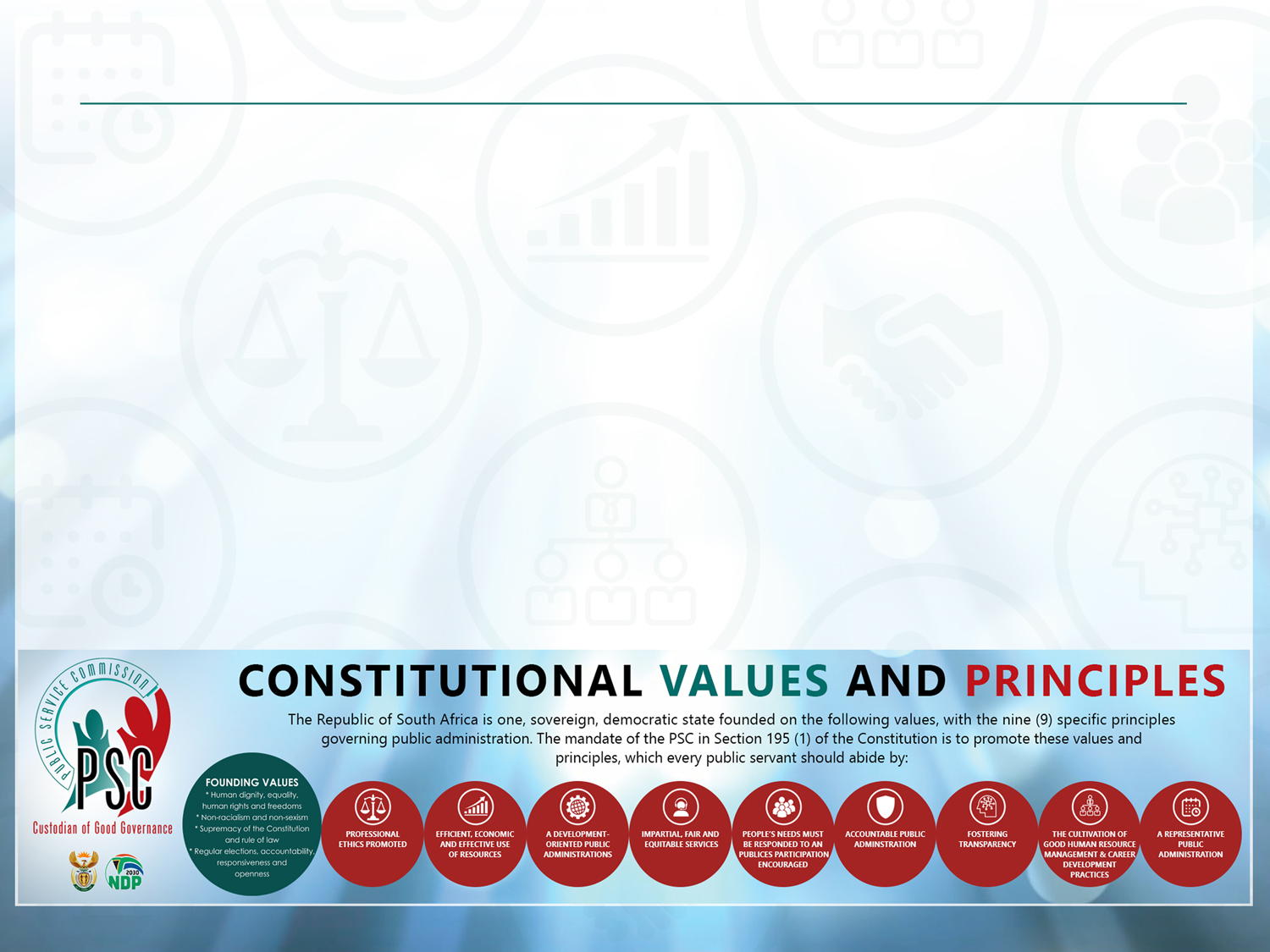 INCREASING PSC REACH THROUGH SERVICE DELIVERY INSPECTIONS
The PSC recently completed inspections in the SAPS Forensic Science Laboratories (FSLs) focused on the effectiveness and efficiency of the FSLs in dealing with the backlogs to improve service delivery to the Criminal Justice System and the public.
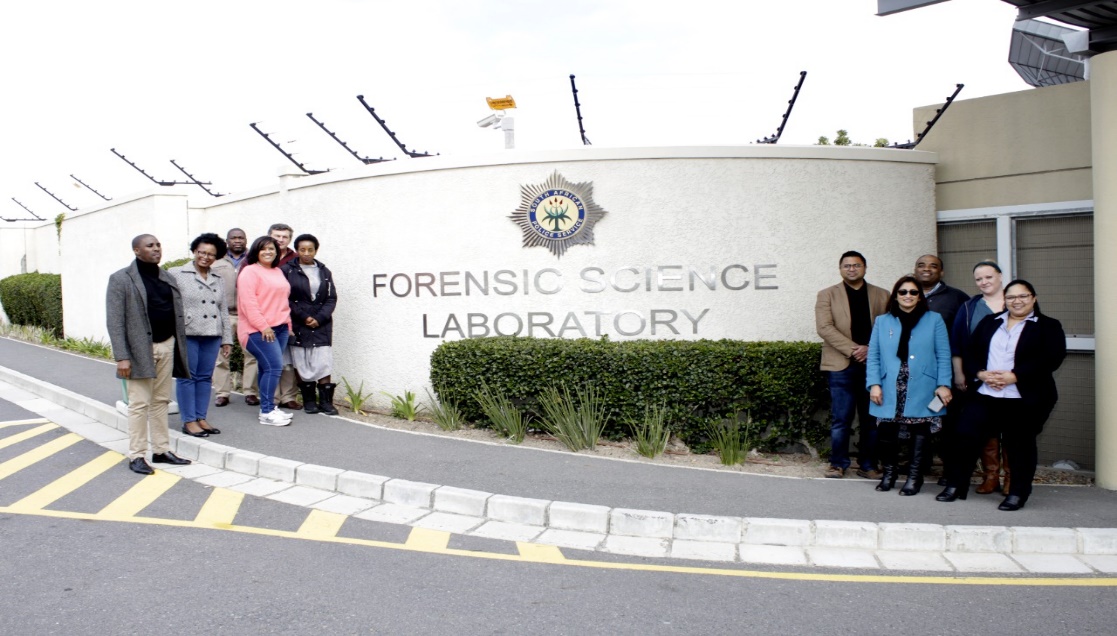 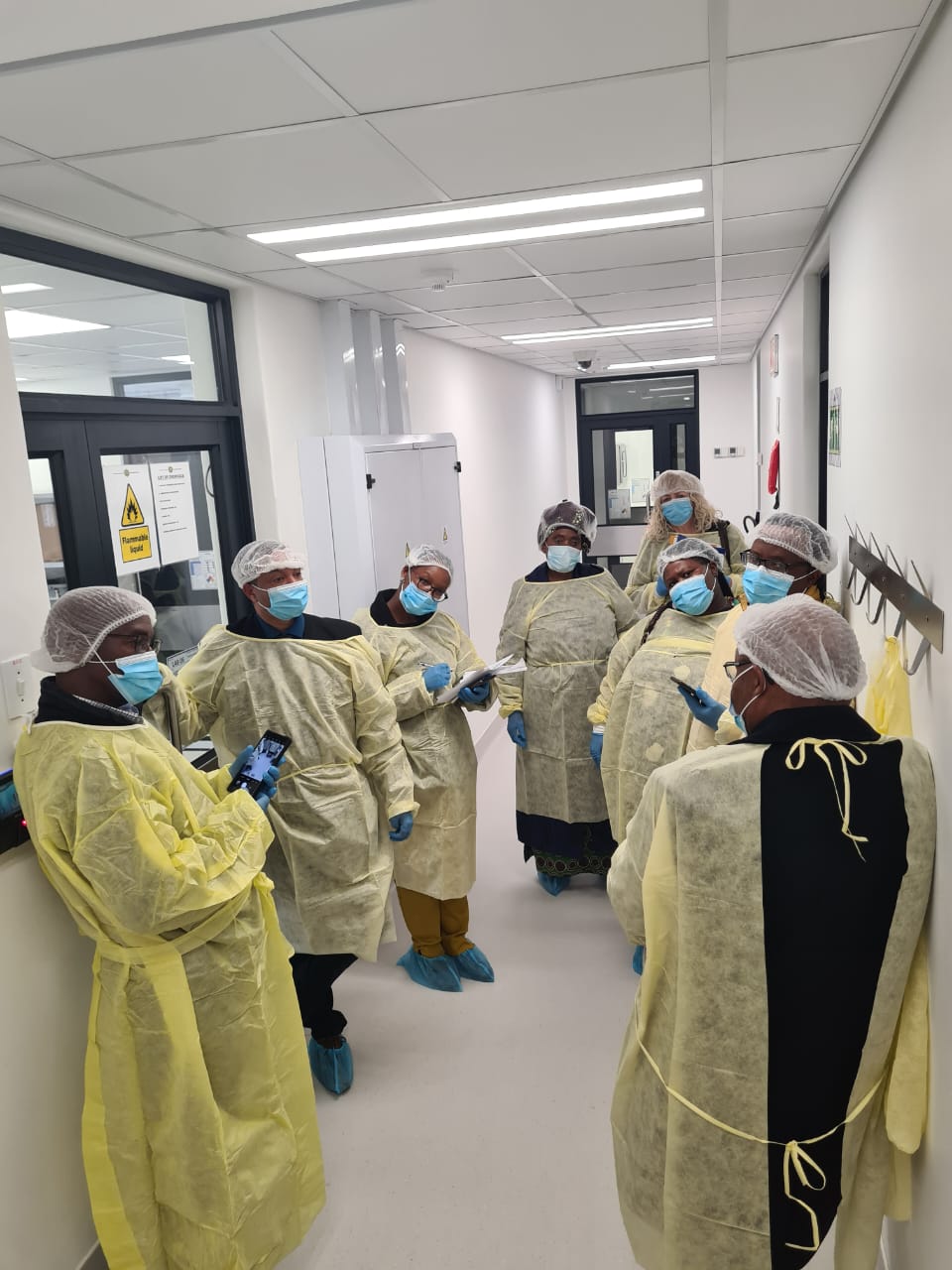 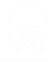 35
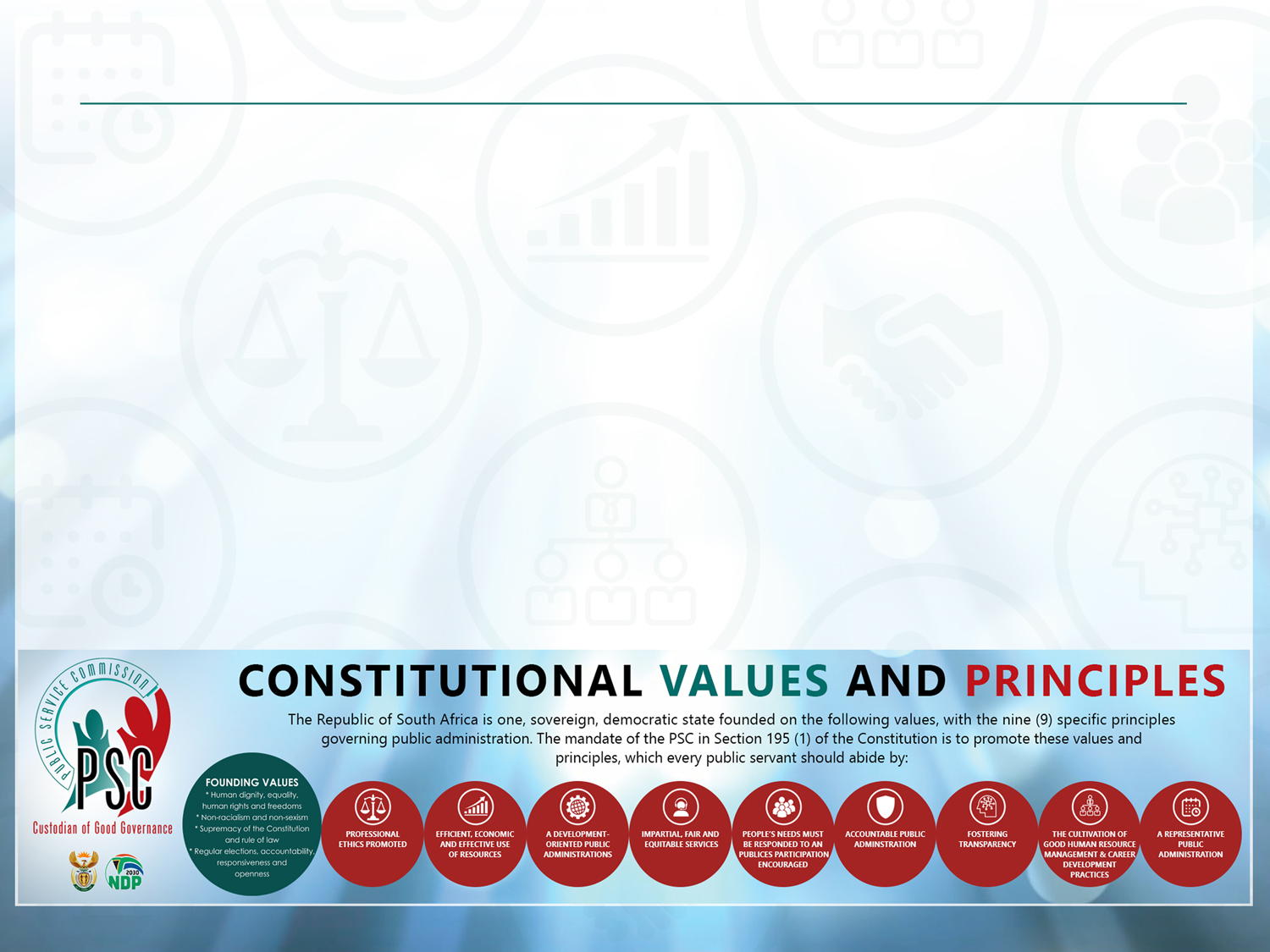 INCREASING PSC REACH THROUGH SERVICE DELIVERY INSPECTIONS
Citizens Forums (CFs) is a process that involves government at all levels working with citizens to identify service delivery challenges and propose practical measures to unlock blockages toward improved service delivery. The PSC commenced with its community engagements in October 2021 at the Link Location in Mthatha. 
PSC is conducing Citizens Forums in all nine provinces currently (2022/23).  During Q1&Q2 Citizens Forums were conducted in 
Setlagole Village (North West) on 22 June, 
Pretoria (Gauteng) on 13 Sept and at 
Klein Mier in the Dawid Kruiper Municipality (Northern Cape) on 22 Sept.
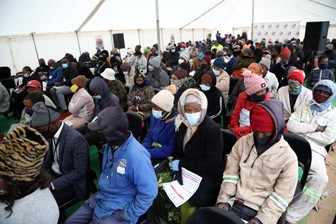 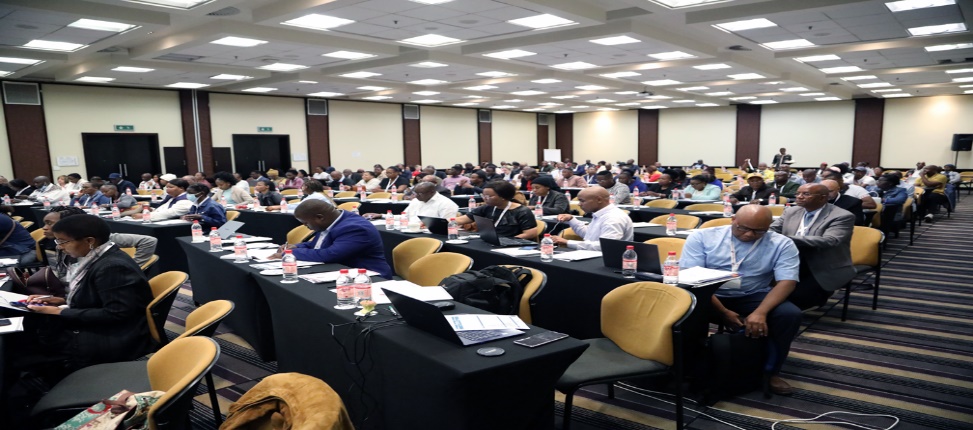 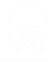 36
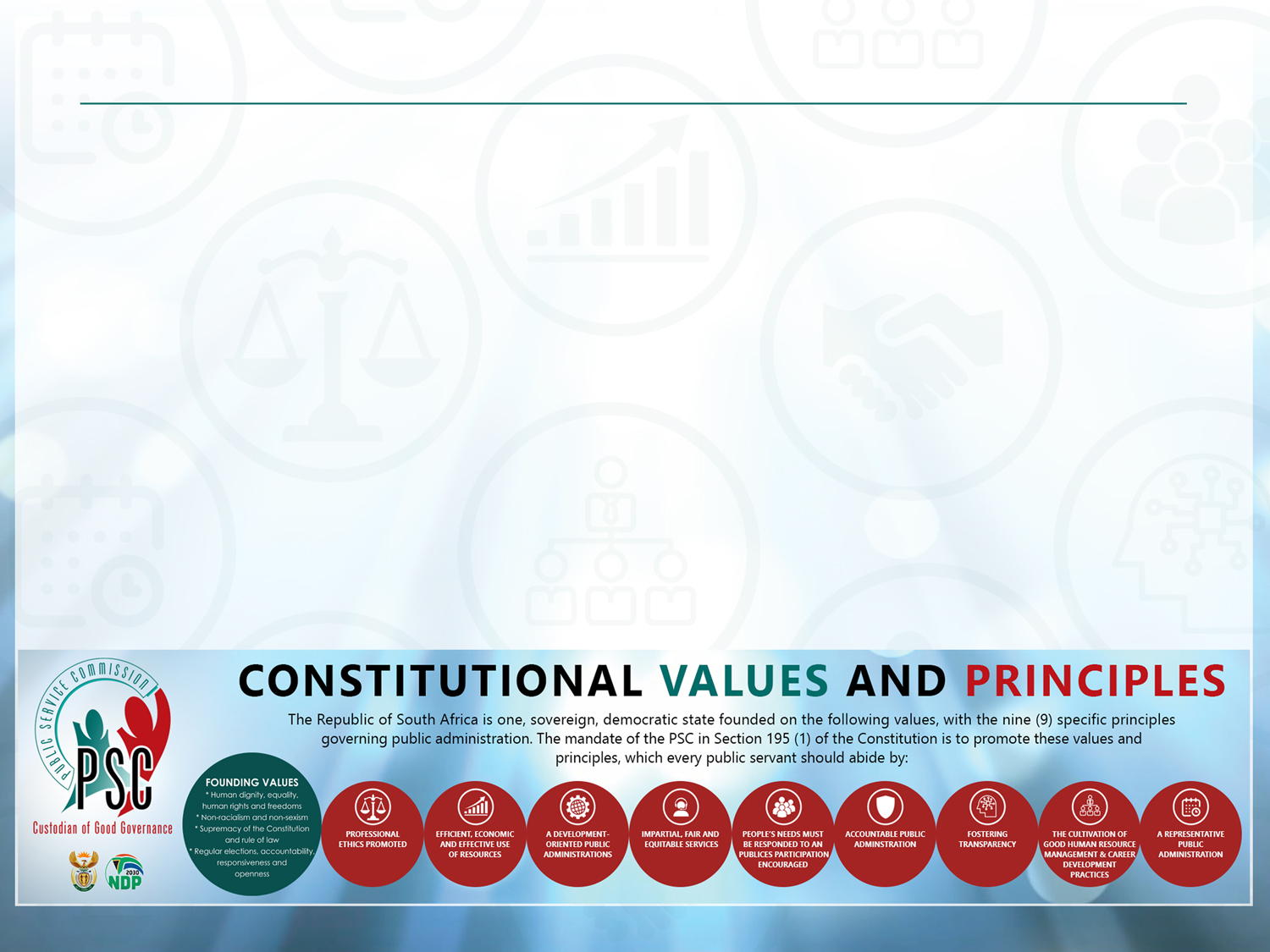 INCREASING PSC REACH THROUGH SERVICE DELIVERY INSPECTIONS
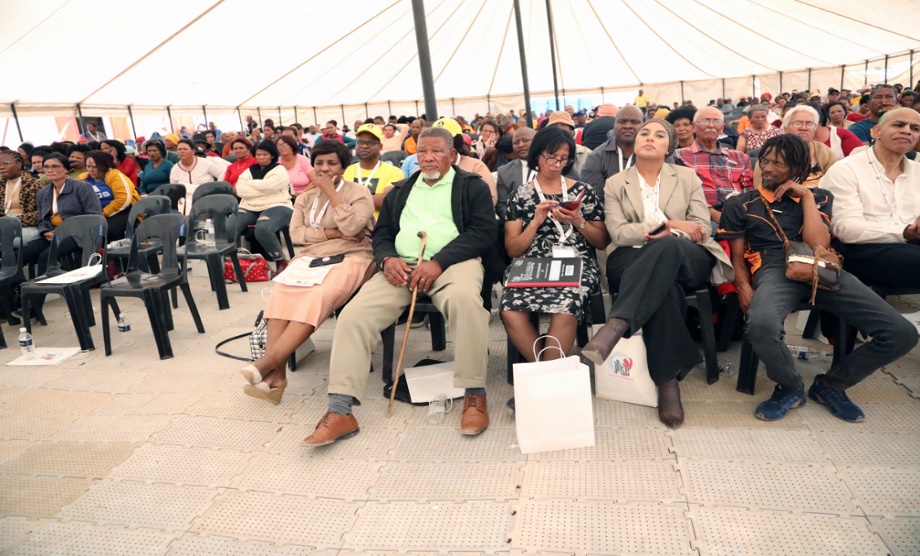 PSC will be conducting 6 more CFs during the last 2 quarters, these will be held in 
Ilembe District Municipality in KZN and Bloemfontein in the Free State, in Nov (Q3)
Eastern Cape, Limpopo, Mpumalanga and Western Cape.
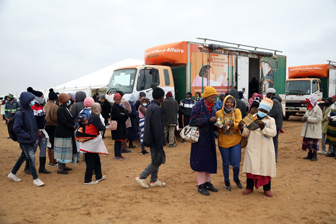 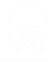 37
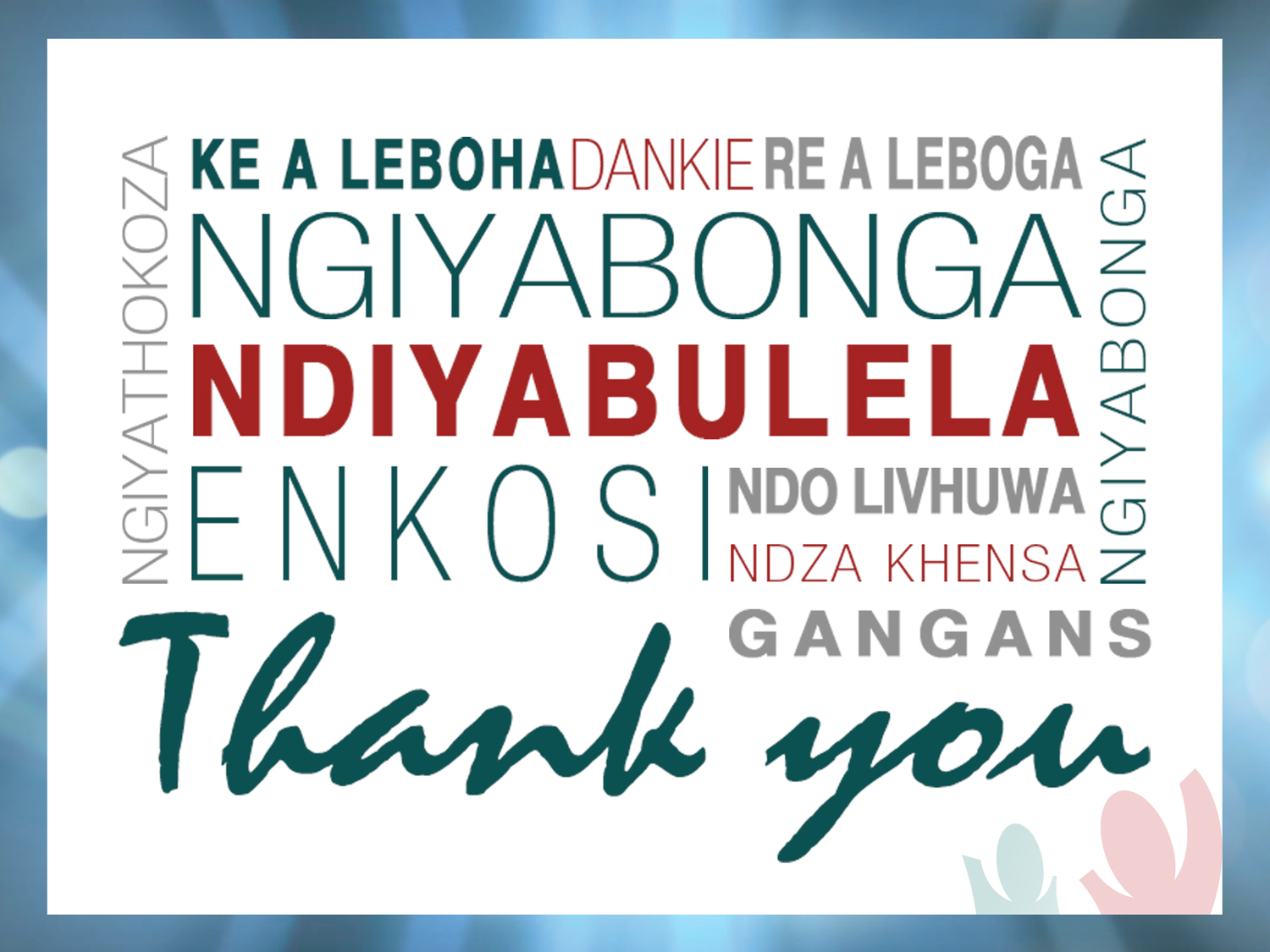